Творческая деятельность как инструмент коммуникации (из опыта работы со слабовидящим обучающимся в «Студии игры на электронных музыкальных инструментах»)
Фатьянова Елена Алексеевна
 педагог дополнительного образования 
СПб ГБ ПОУ «Колледж «Звёздный»
Фотокамера смартфона
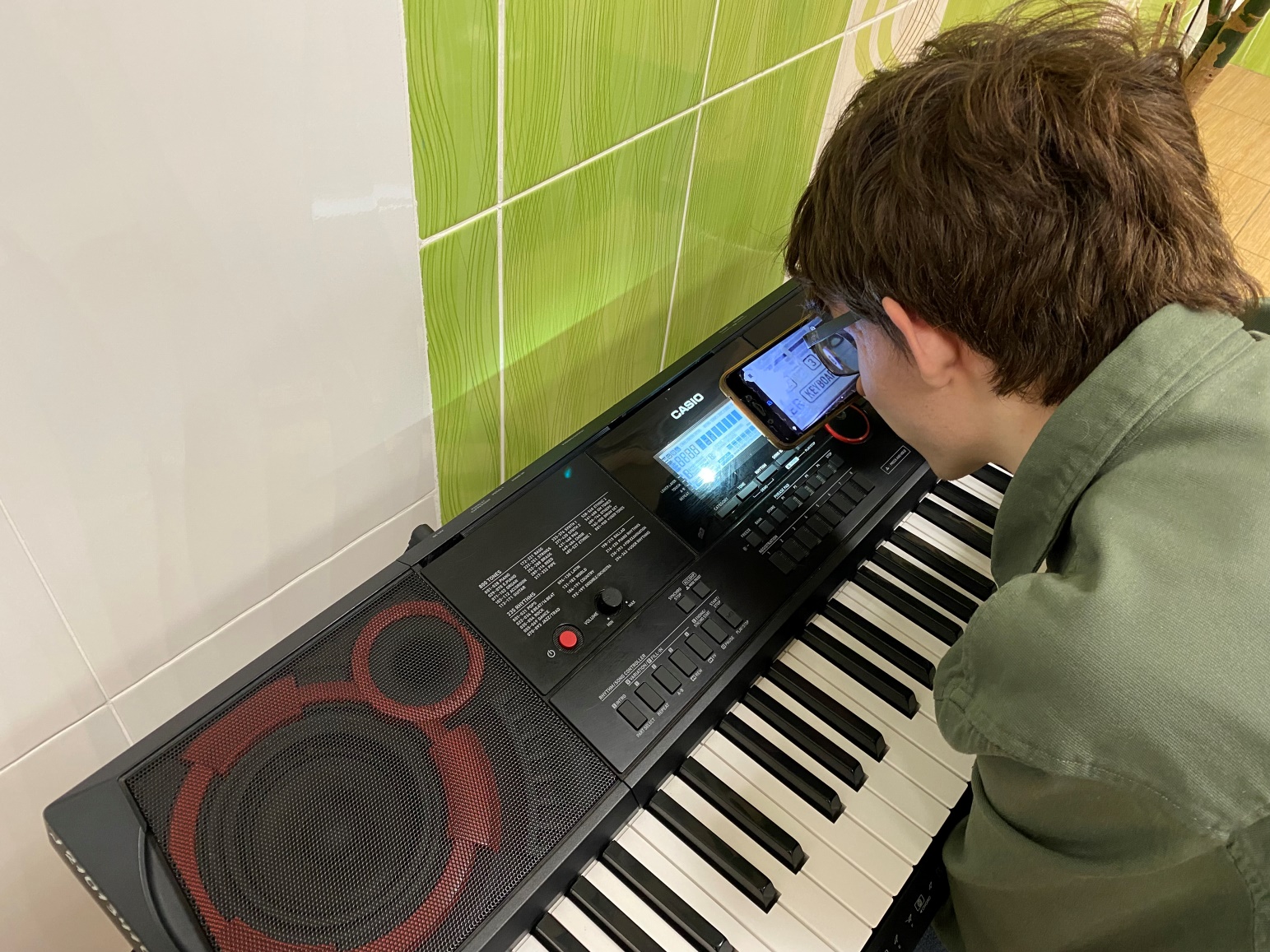 Экранная лупа
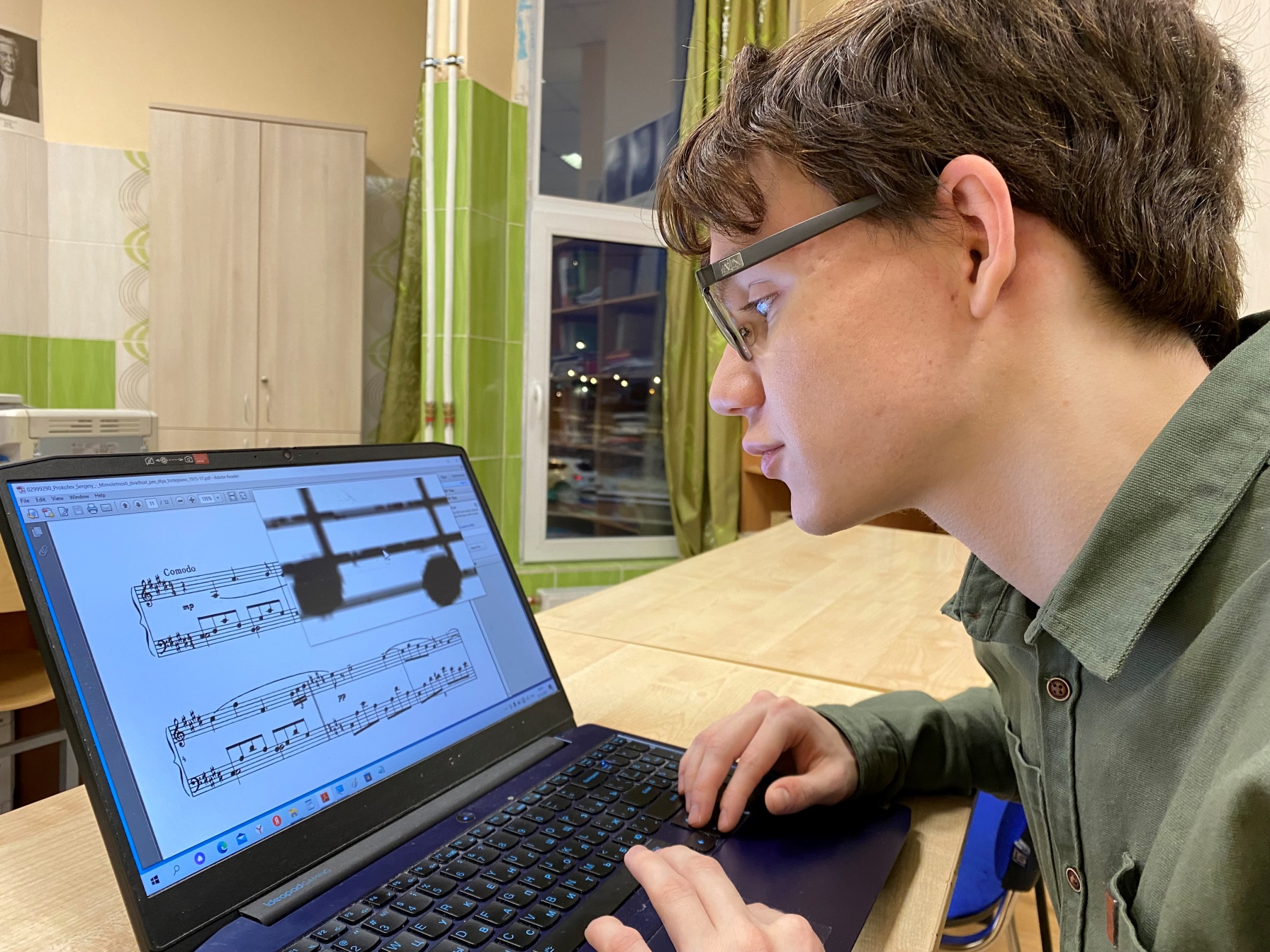 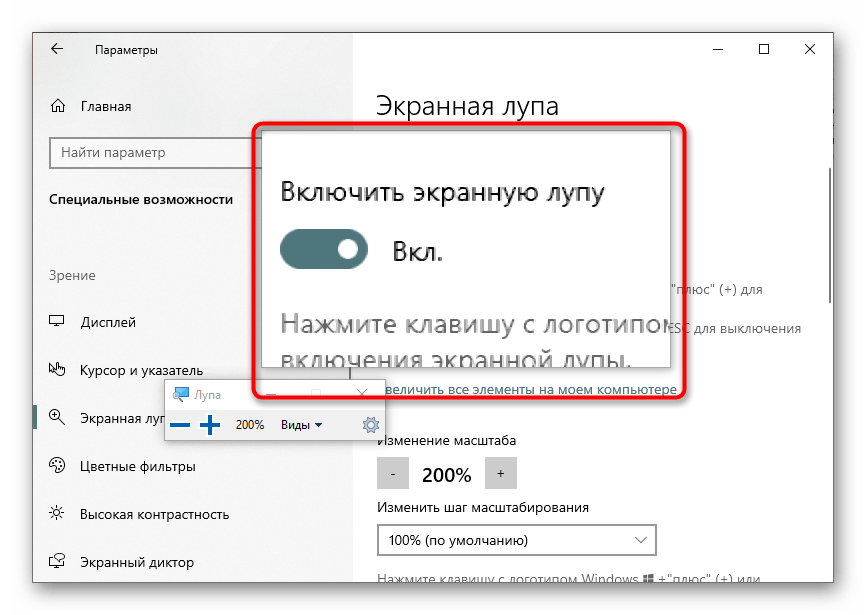 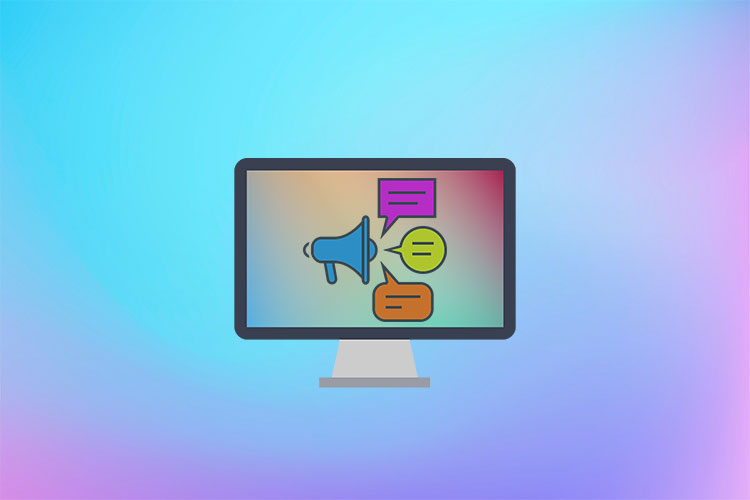 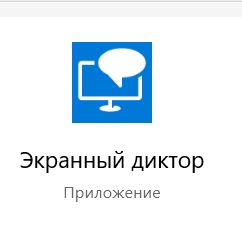 Биомеханика движений исполнителя
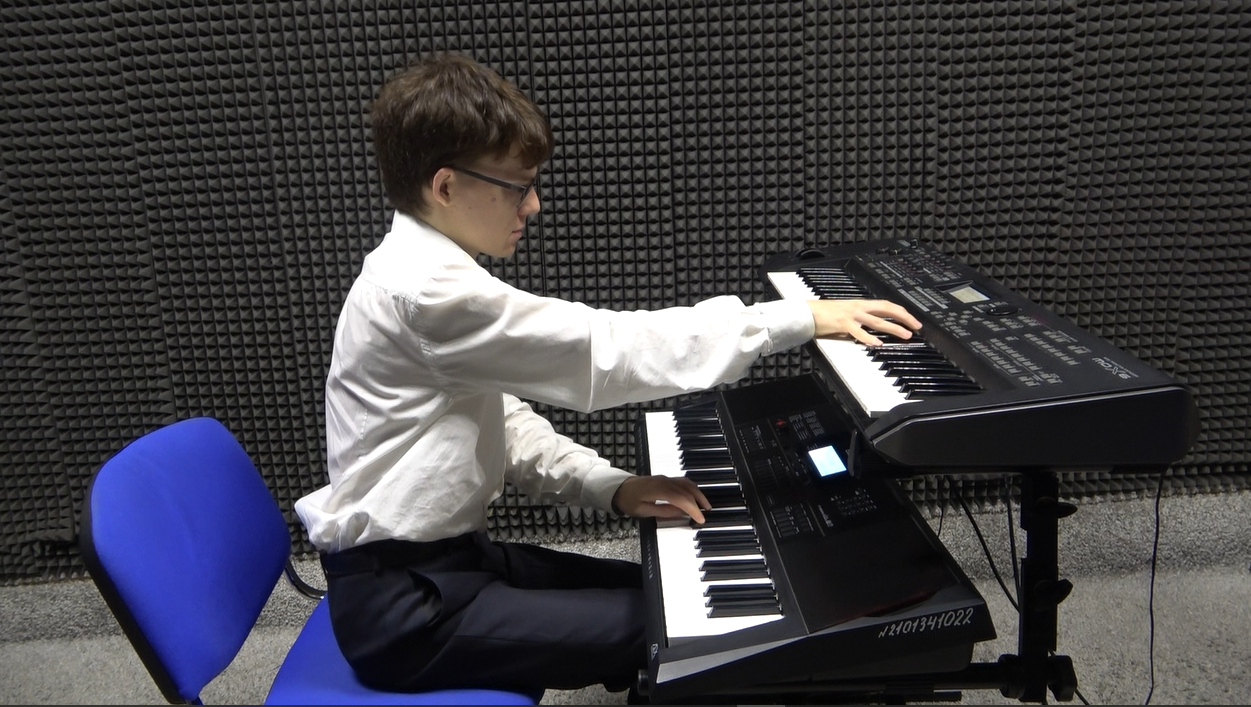 Региональный конкурс «Цифровые горизонты»
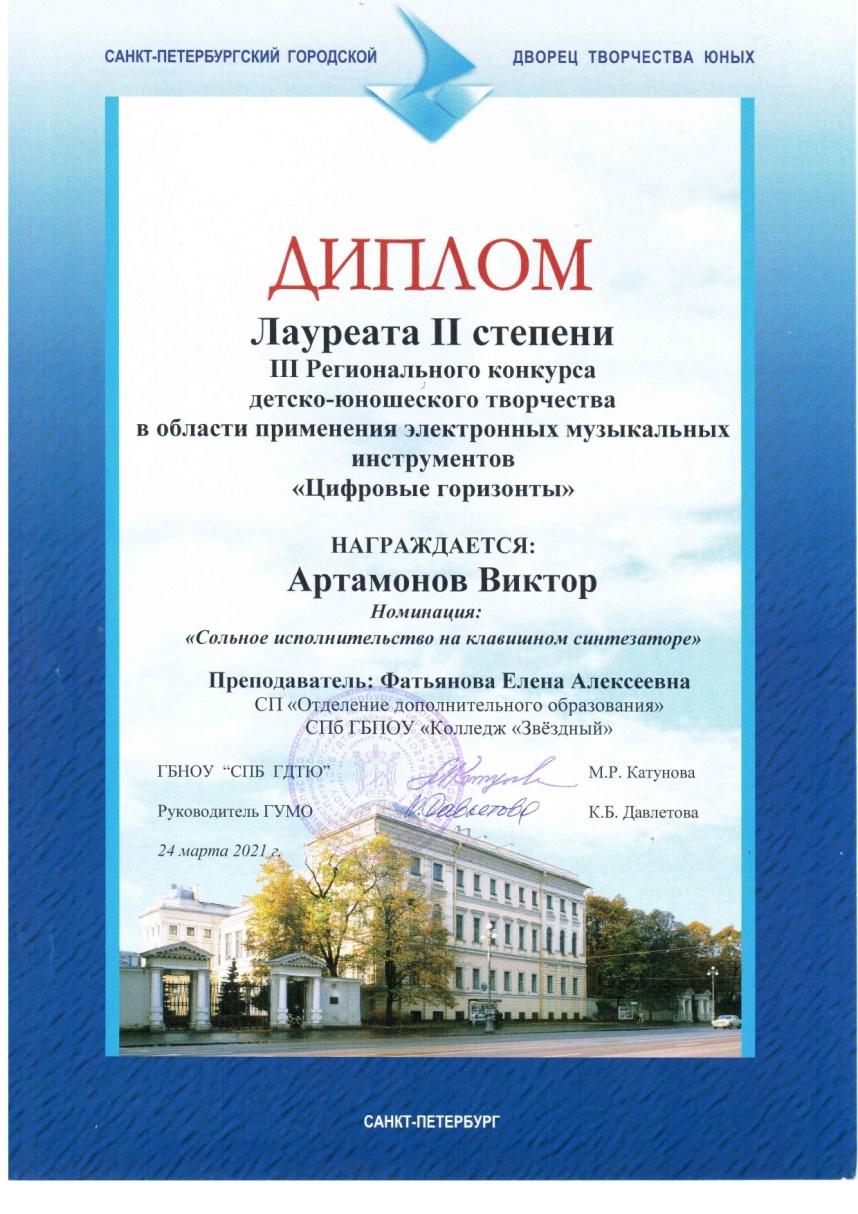 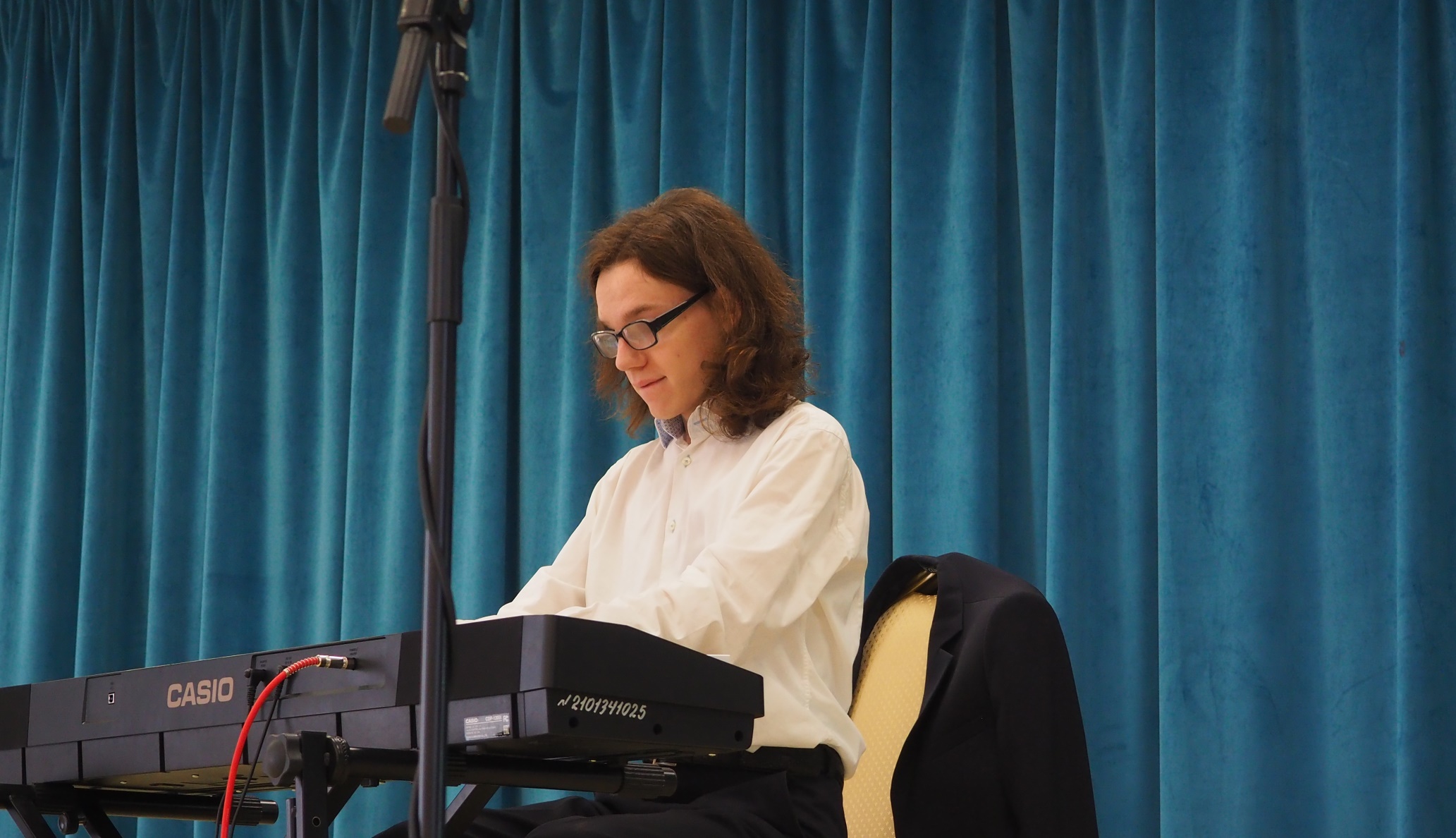 Международный конкурс творчества «Музыка и электроника» 2020, 2021
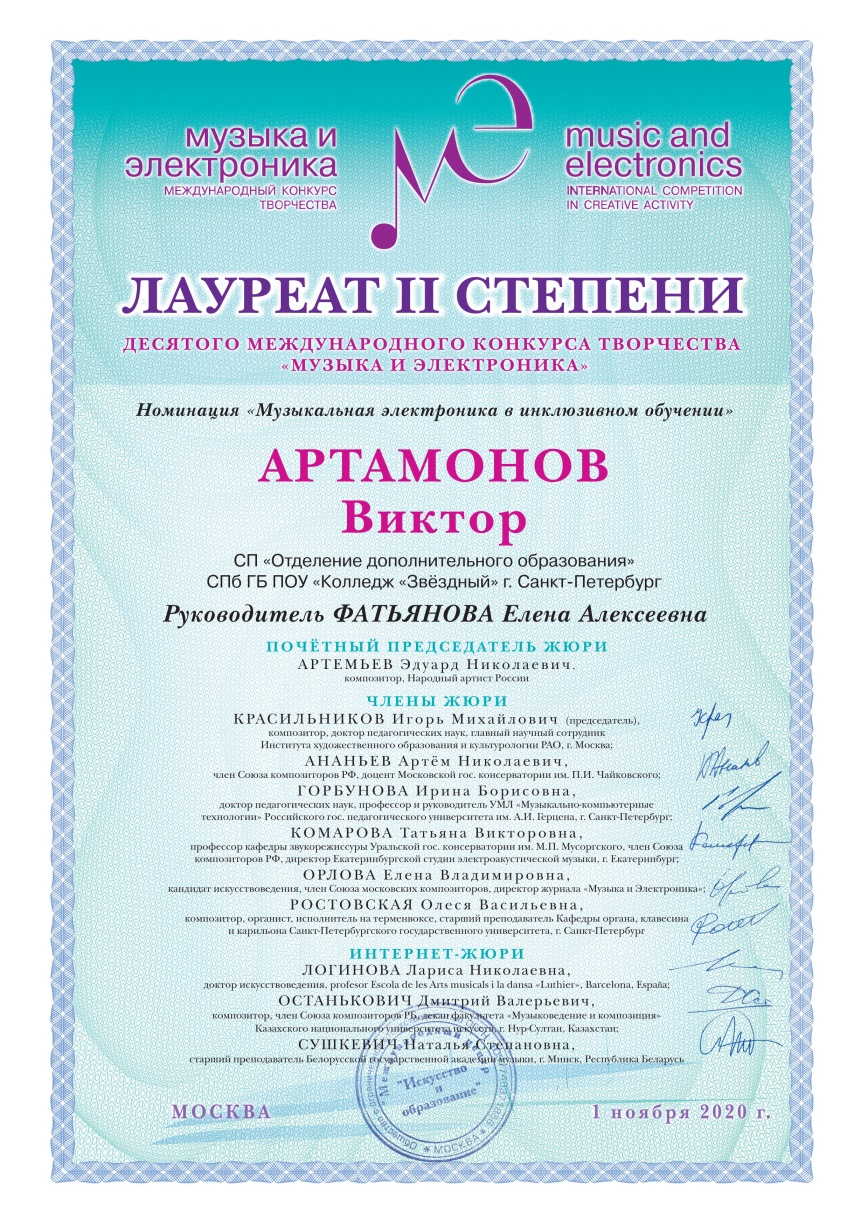 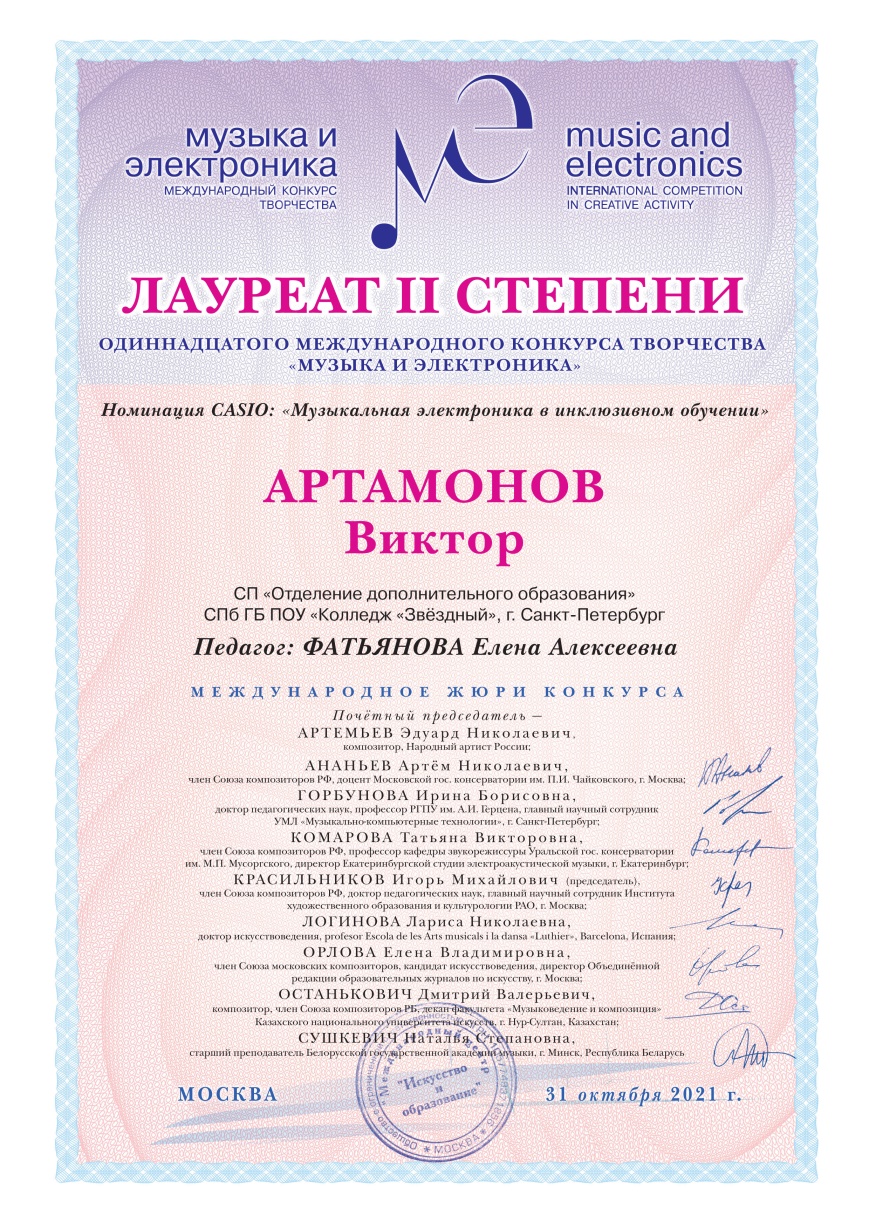 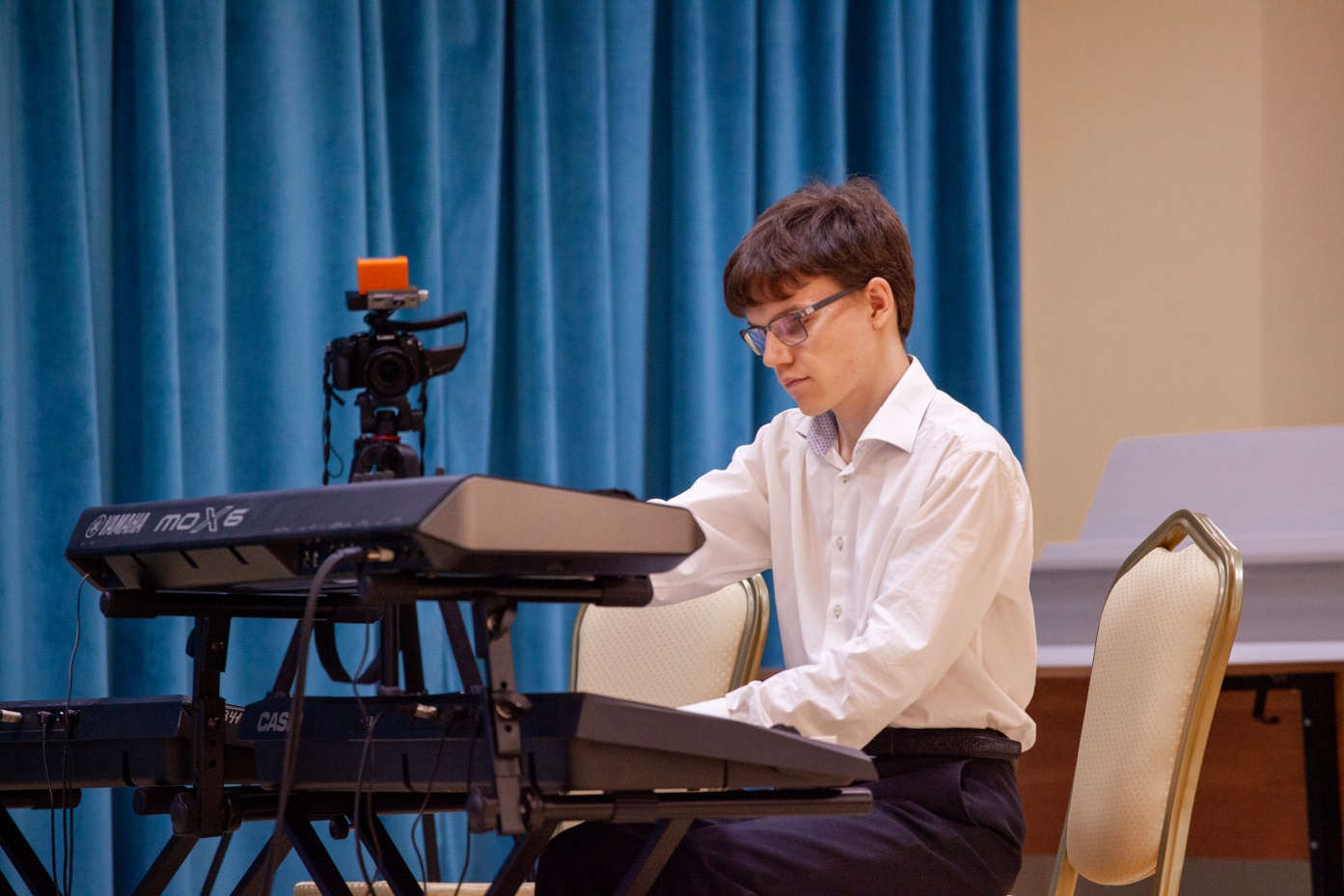 Конференции, мастер-классы
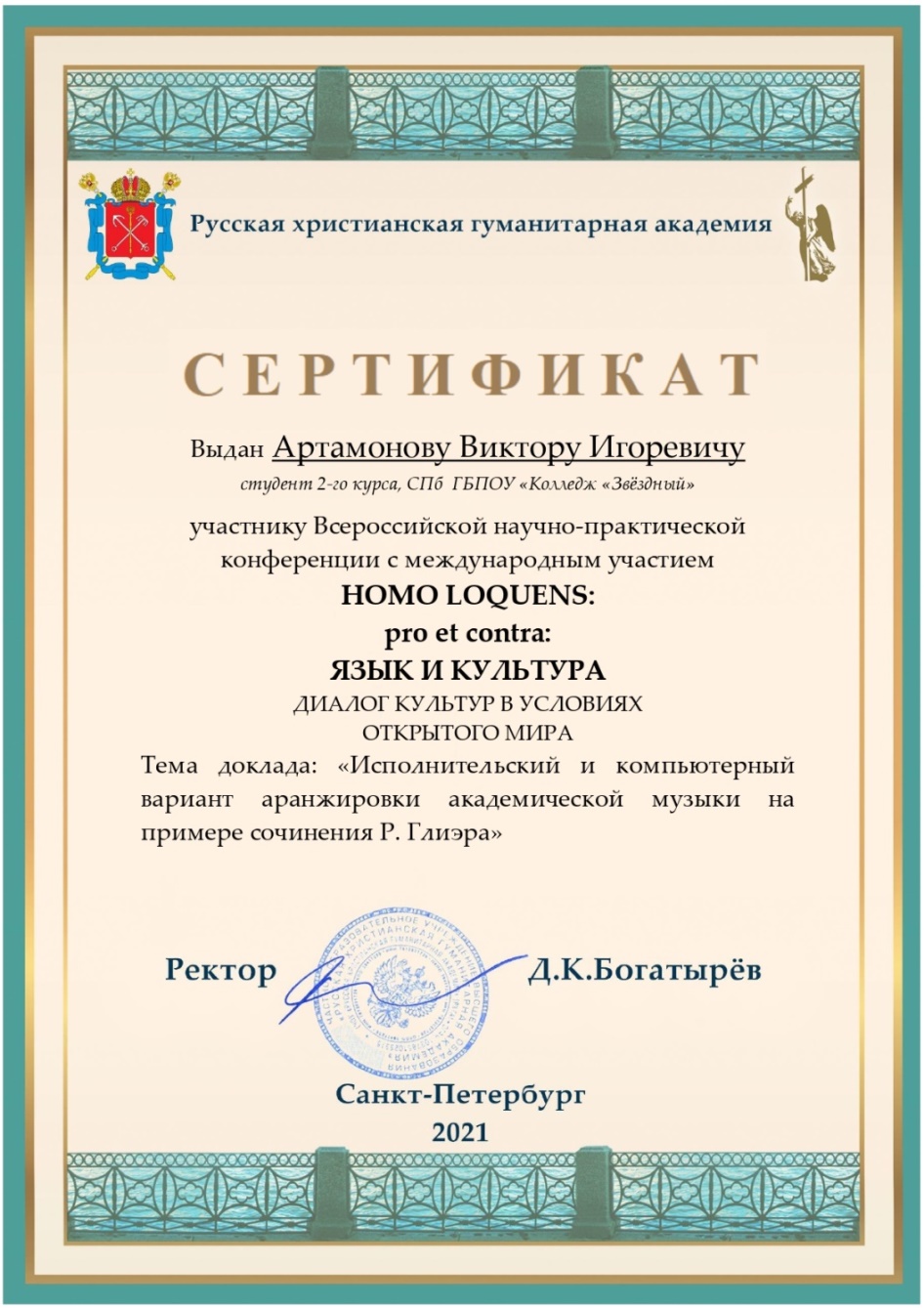 Семинар по творчеству  Э.Н. Артемьева
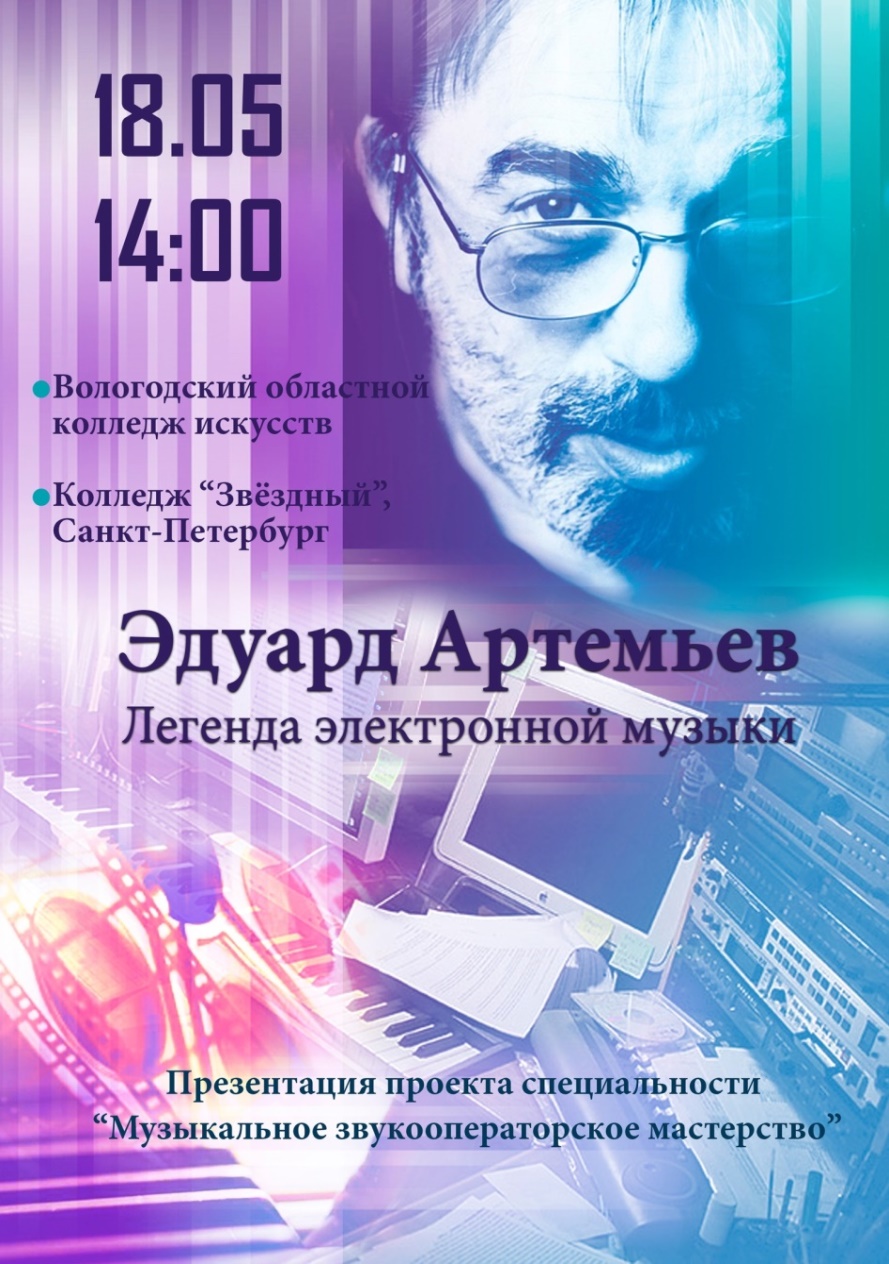 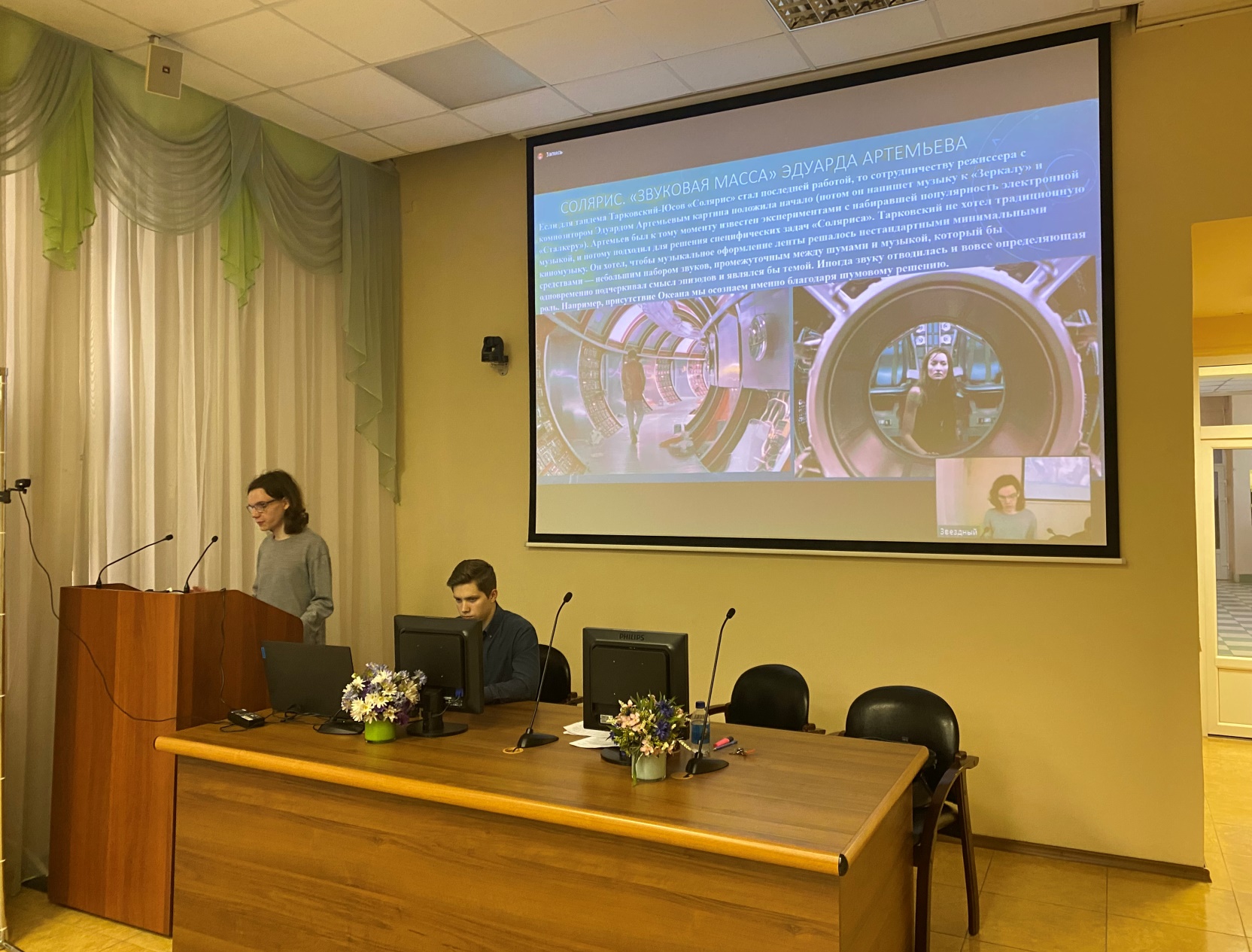 Семинары по истории электронных музыкальных инструментов
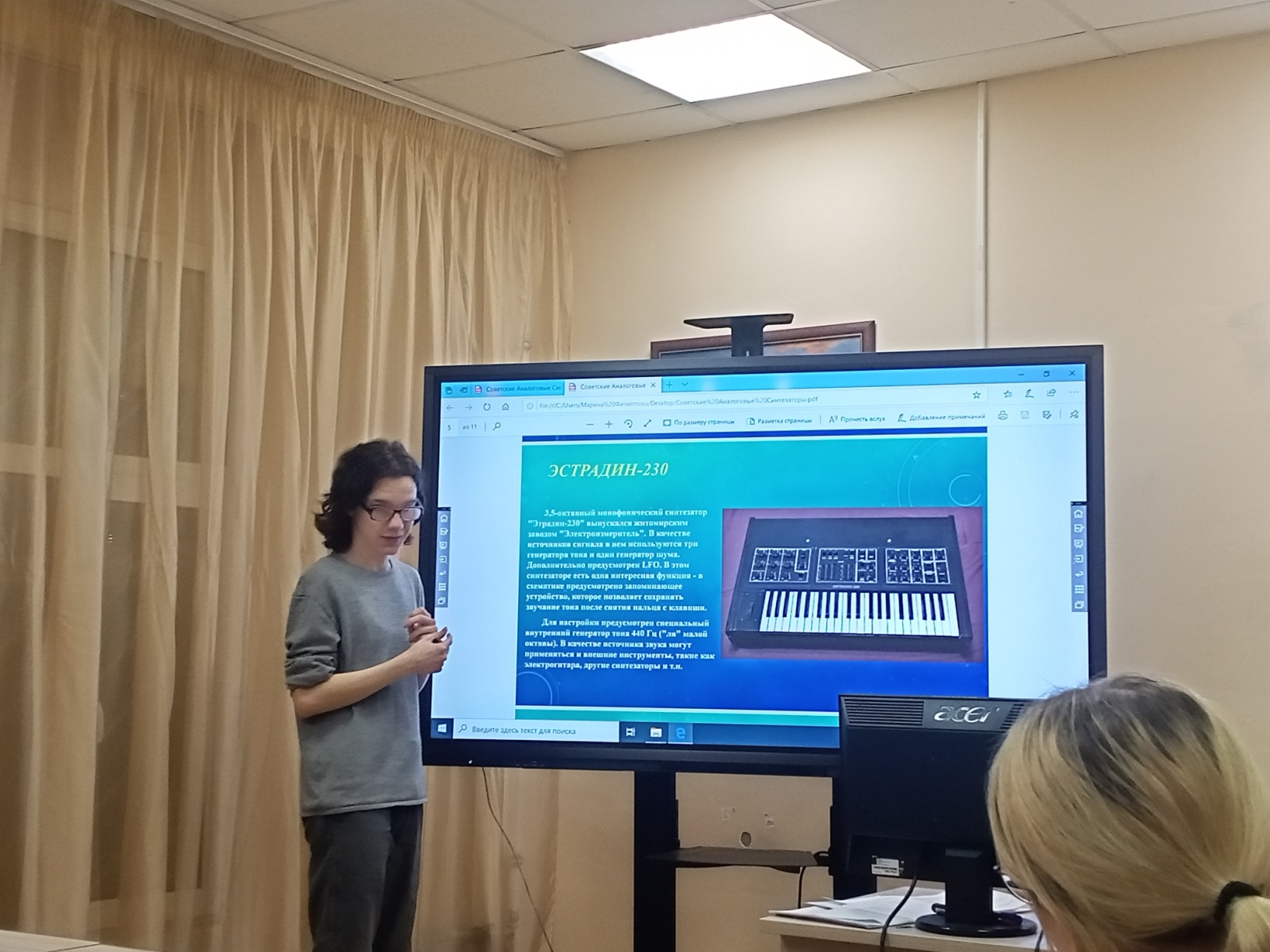 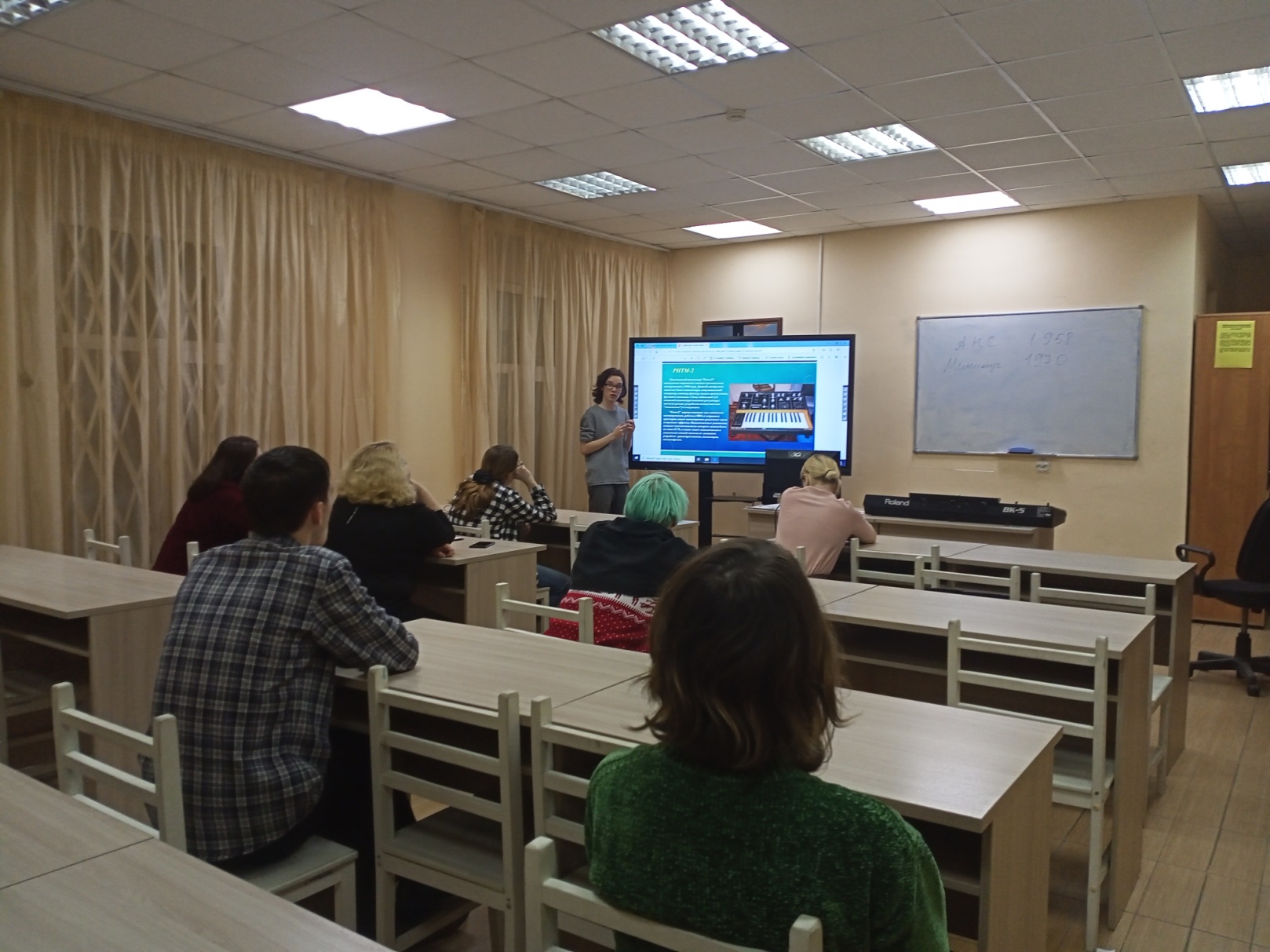 Всероссийская олимпиада по музыкальной информатике для студентов образовательных учреждений среднего профессионального образования в Санкт-Петербургской  государственной консерватории им. Н.А. Римского-Корсакова
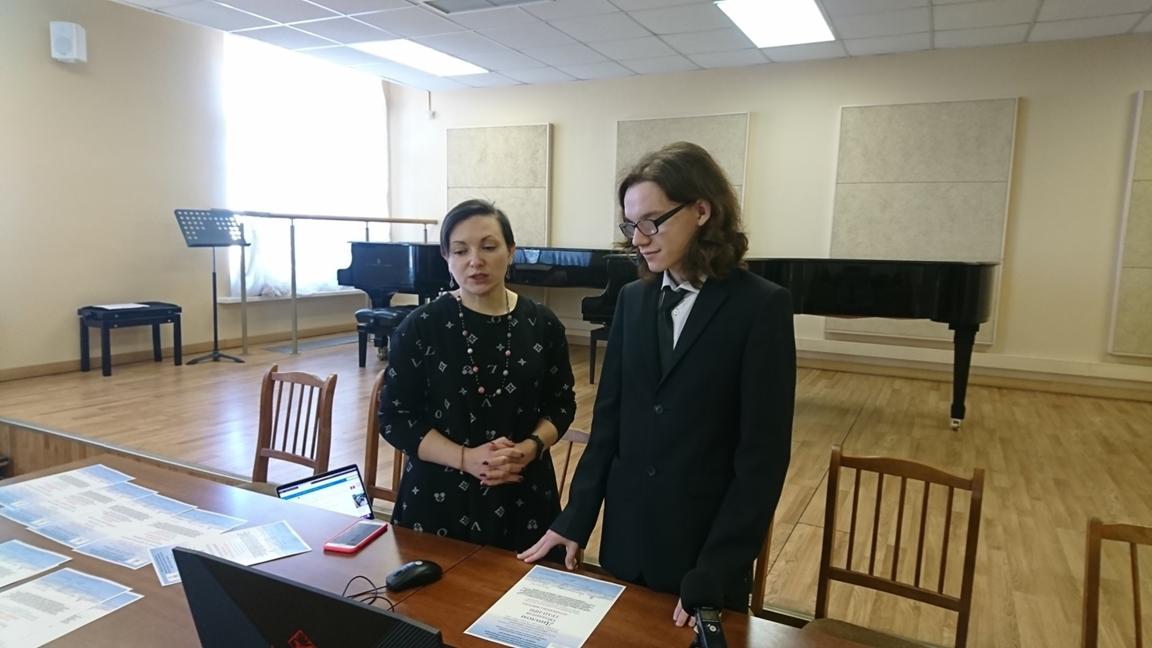 Всероссийская олимпиада по музыкальной информатике для студентов образовательных учреждений среднего профессионального образования в Санкт-Петербургской  государственной консерватории им. Н.А. Римского-Корсакова
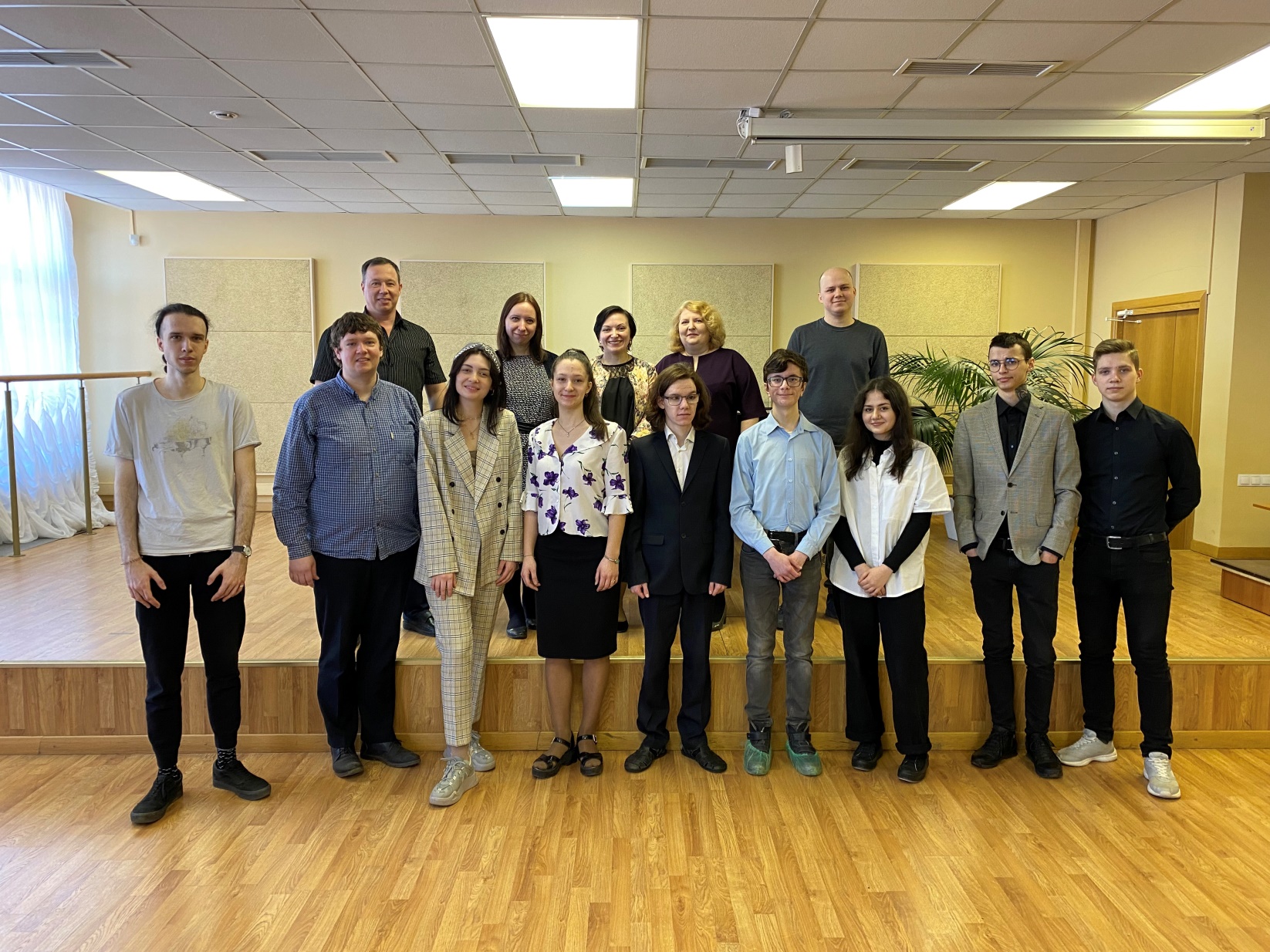 Всероссийская олимпиада по музыкальной информатике для студентов образовательных учреждений среднего профессионального образования в Санкт-Петербургской  государственной консерватории им. Н.А. Римского-Корсакова
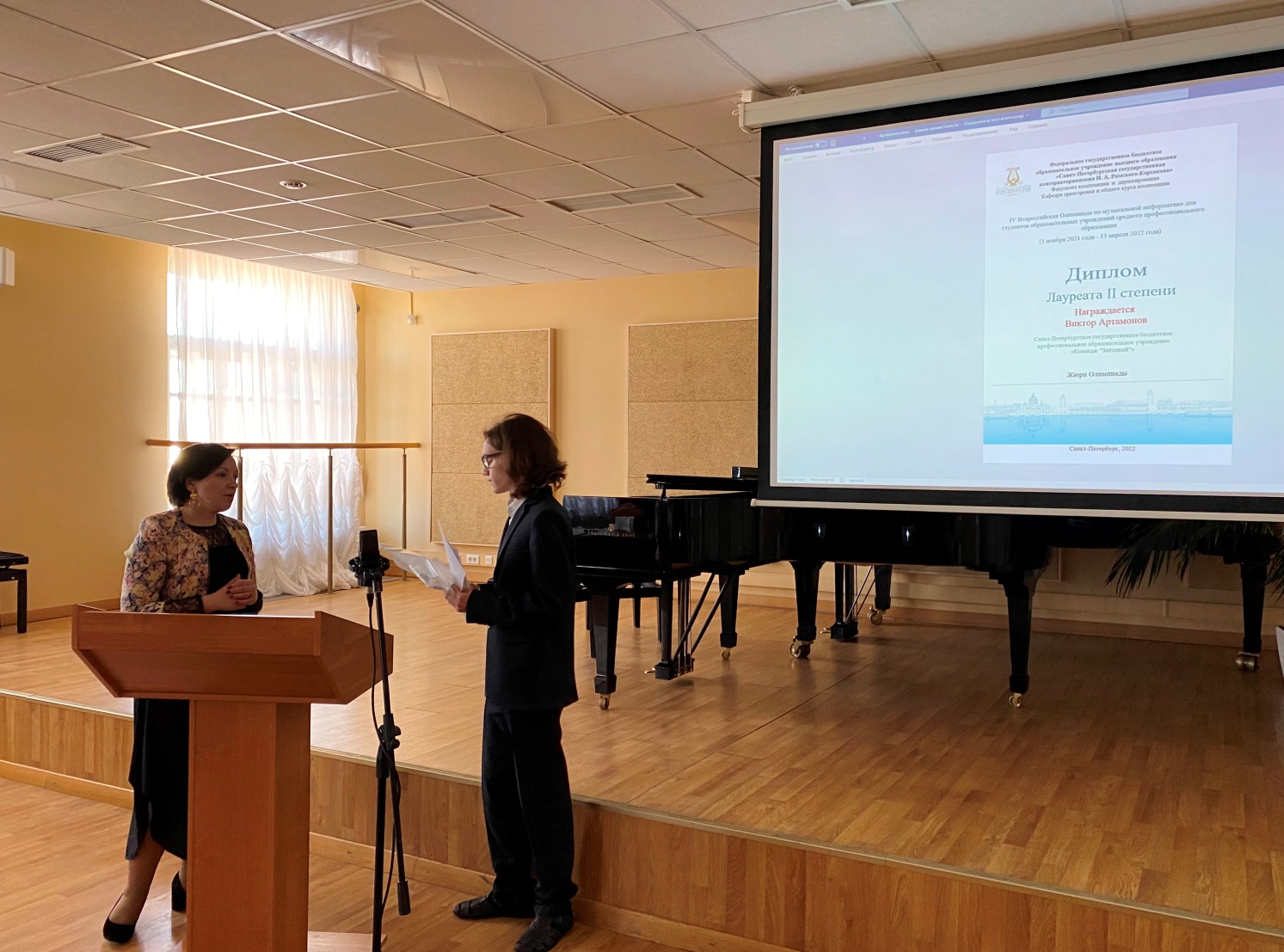 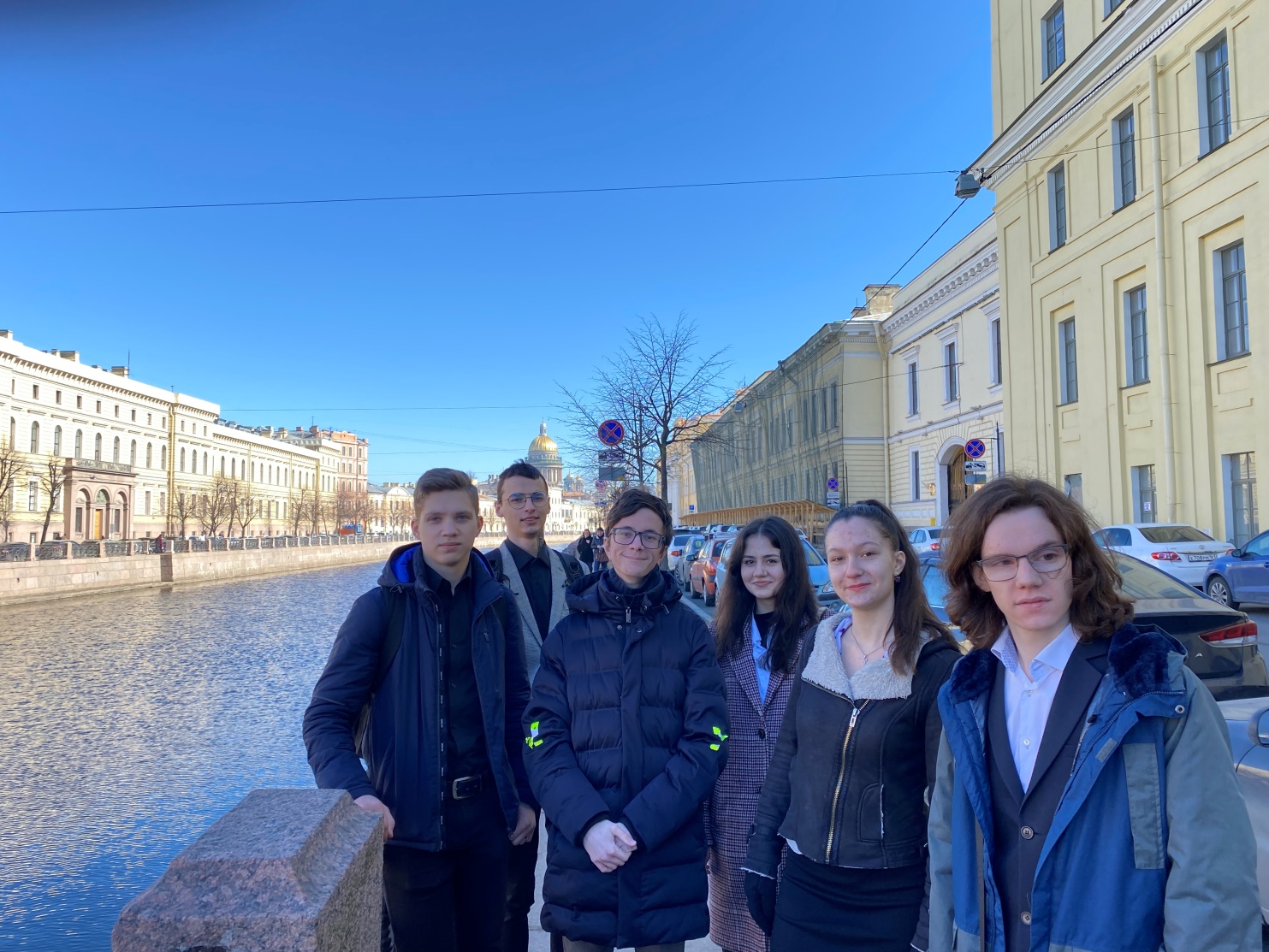 Стипендия Правительства Санкт-Петербурга
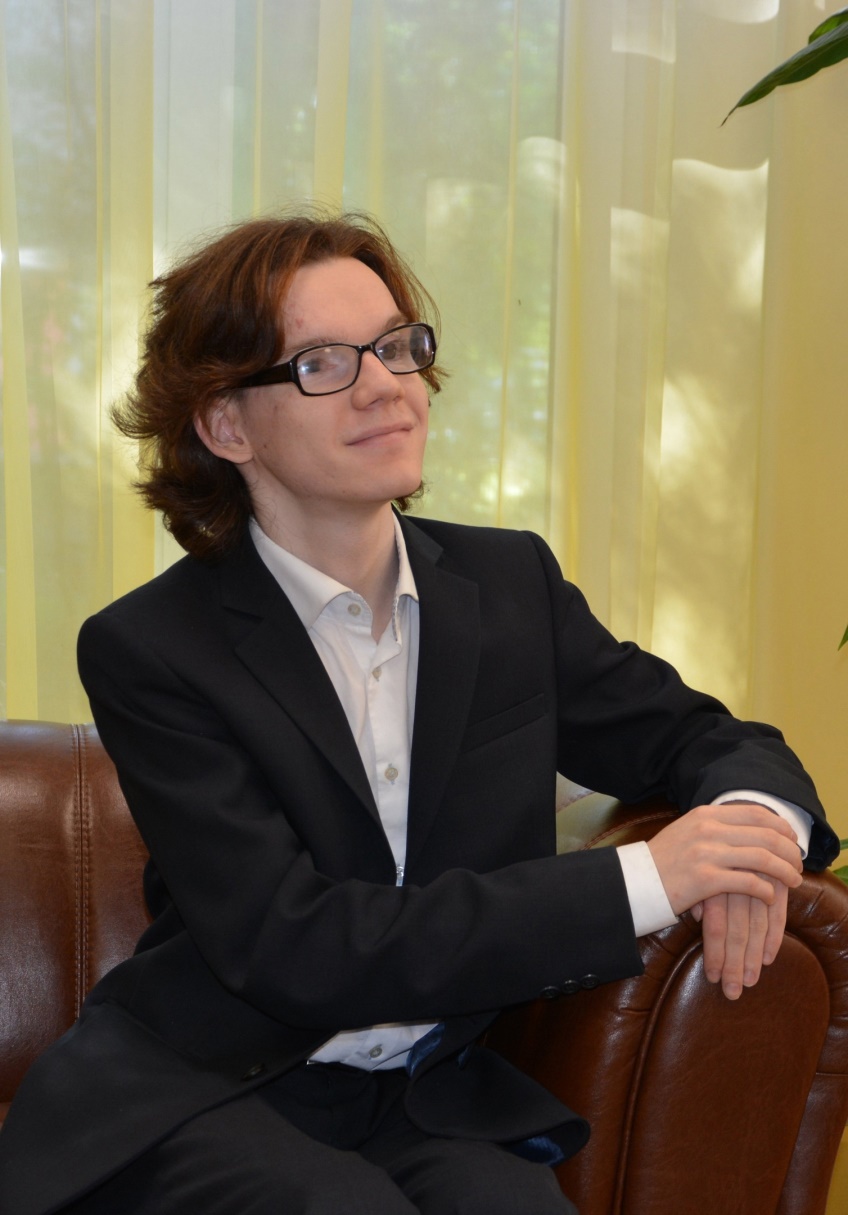 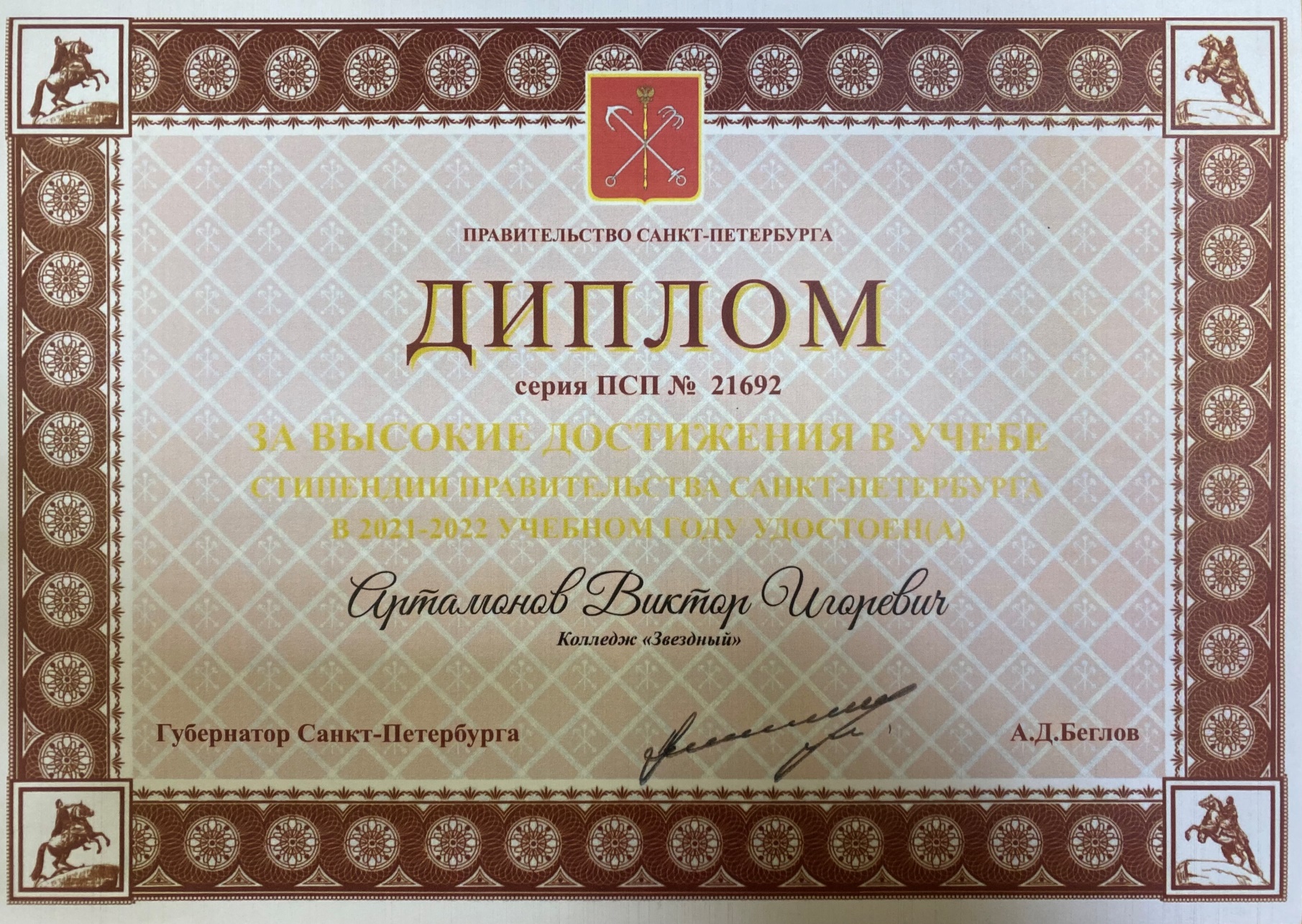 Международный конкурс творчества «Музыка и электроника» г. Москва, 2022
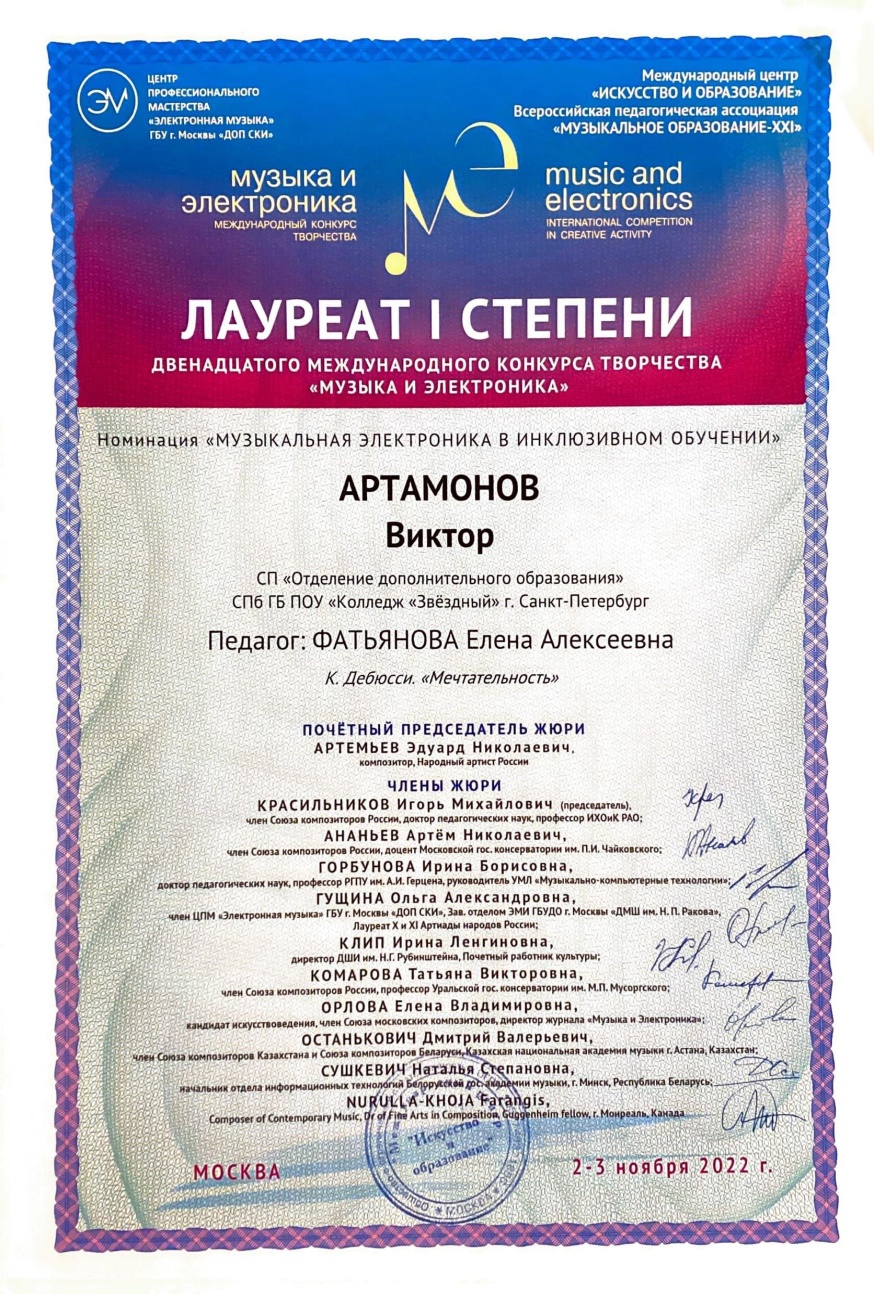 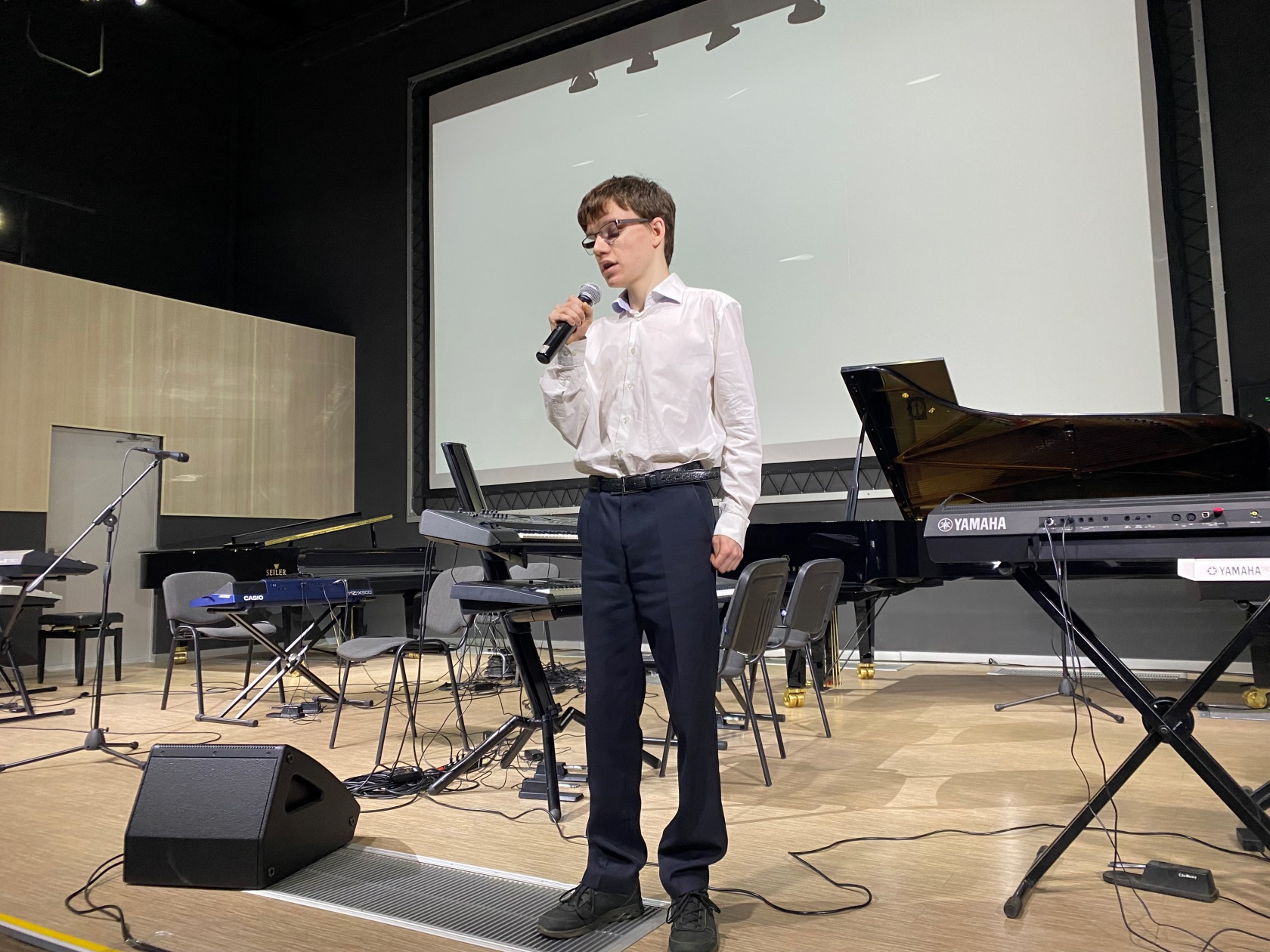 Международный конкурс творчества «Музыка и электроника» г. Москва
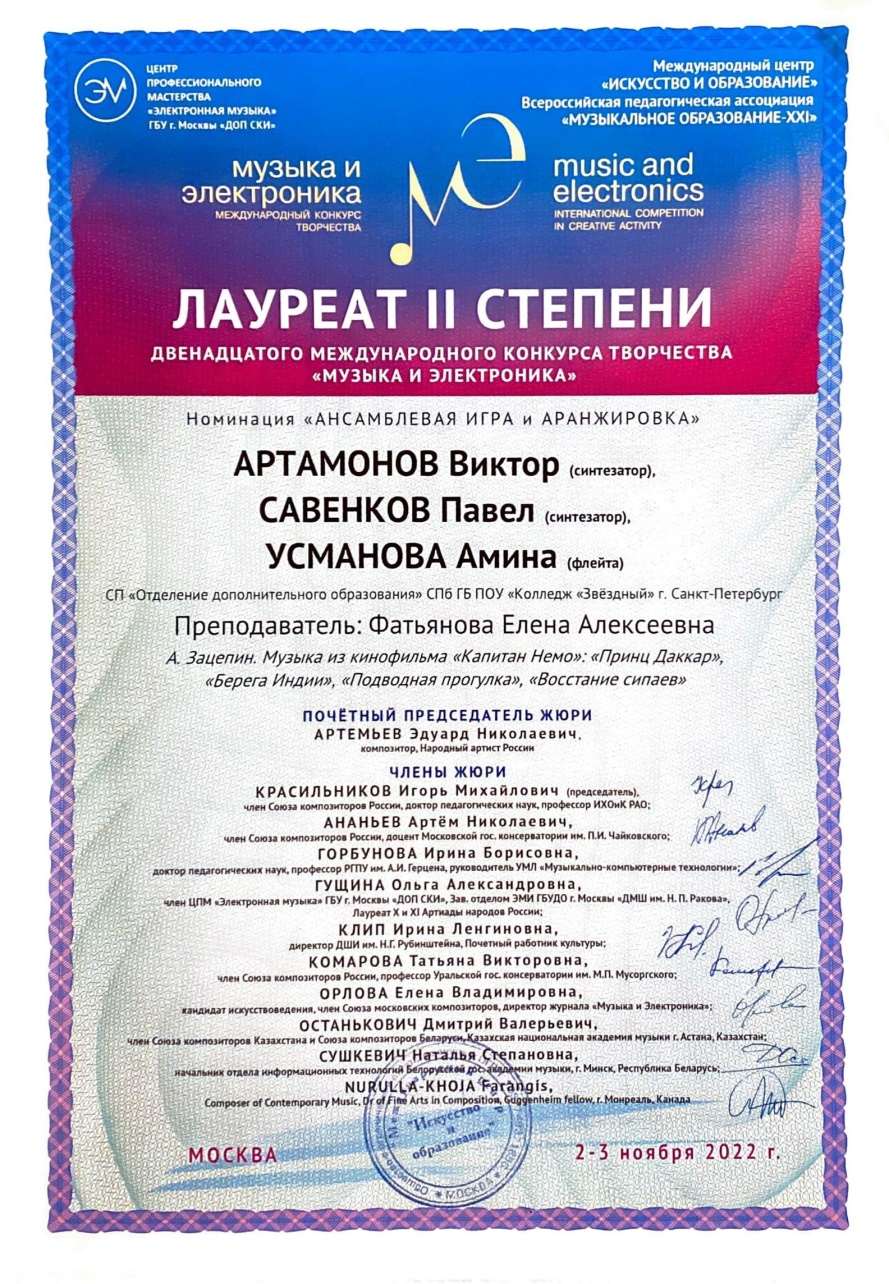 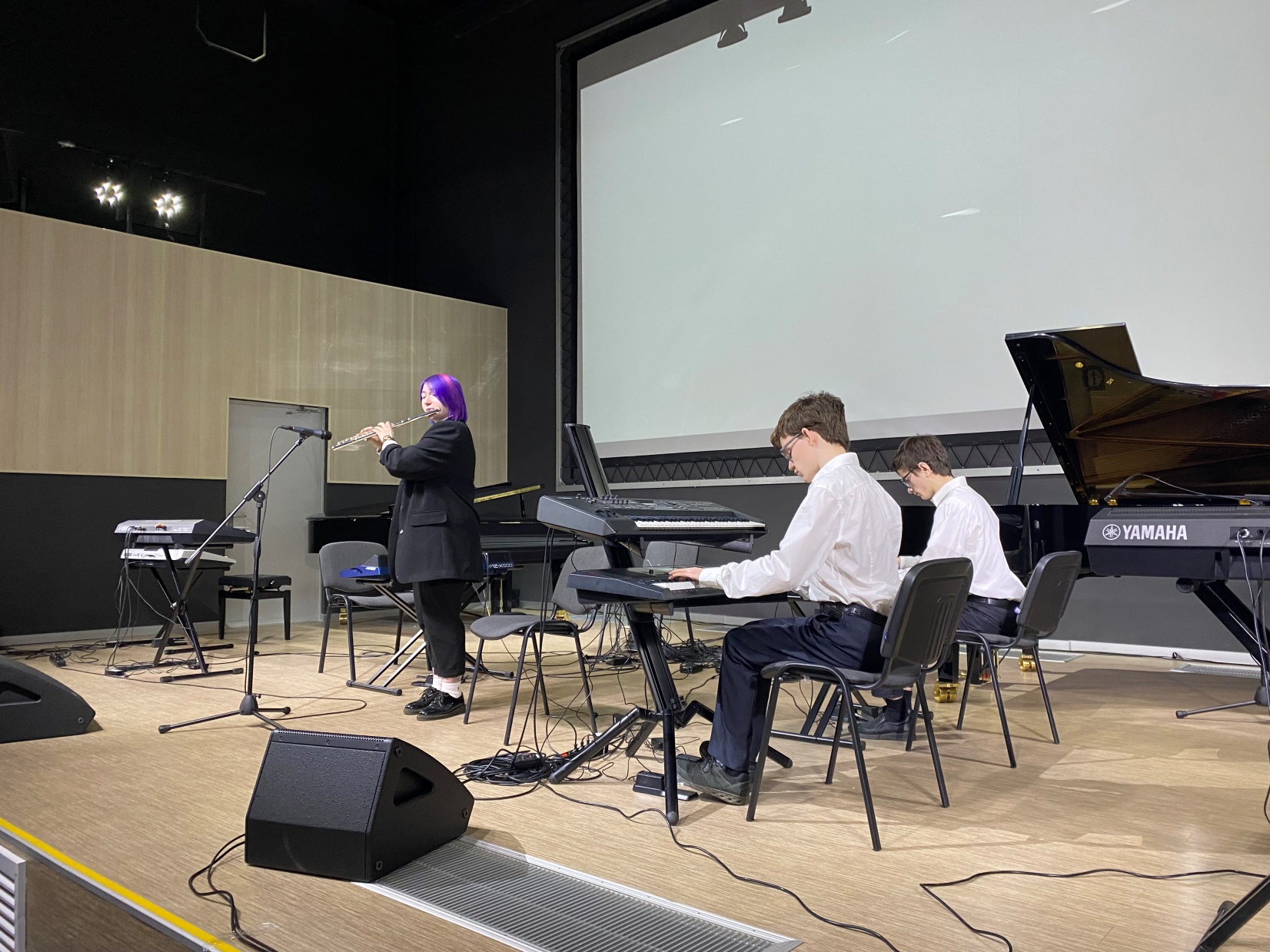 Международный конкурс творчества «Музыка и электроника» г. Москва
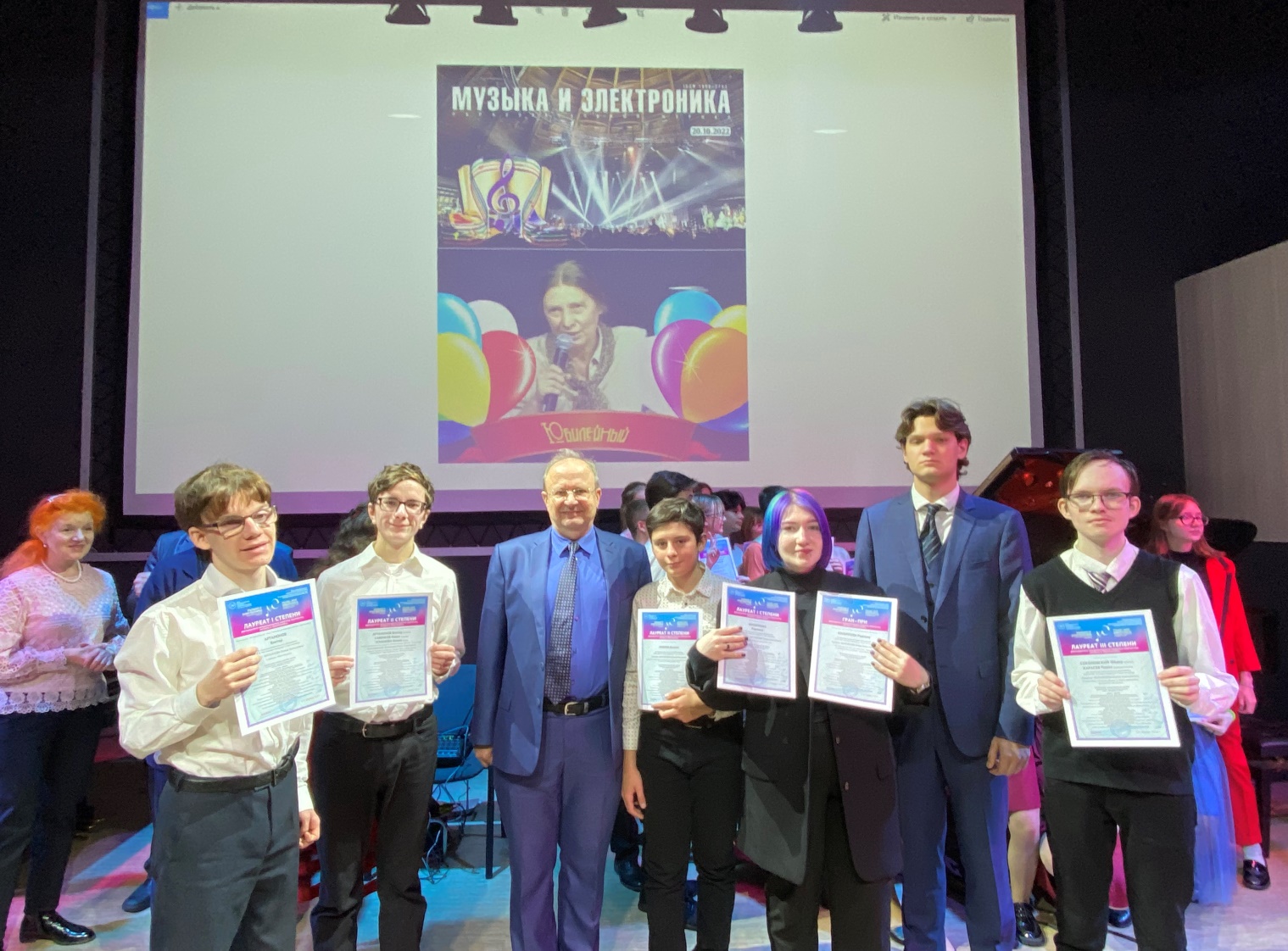 Международный конкурс творчества «Музыка и электроника» г. Москва
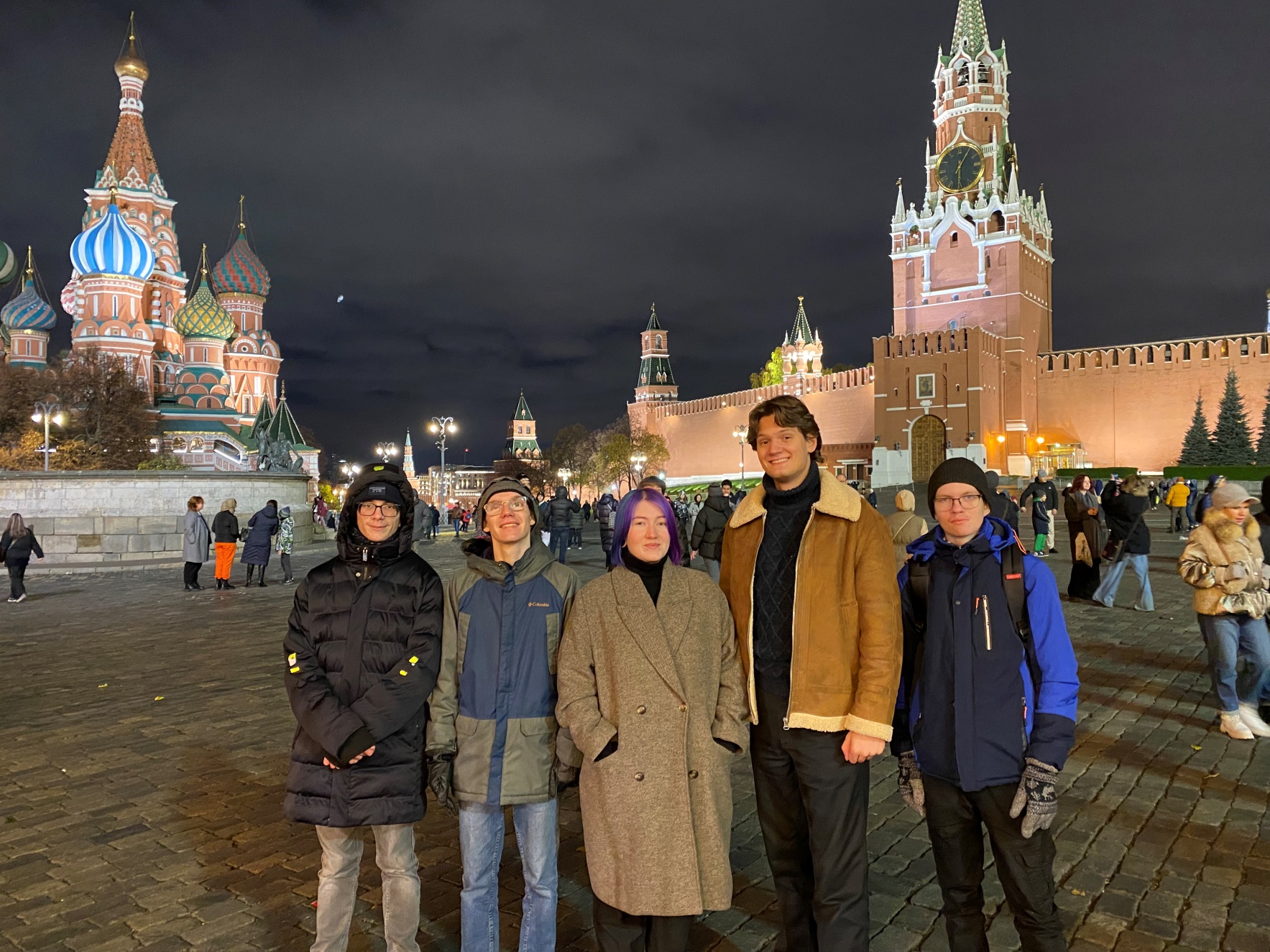 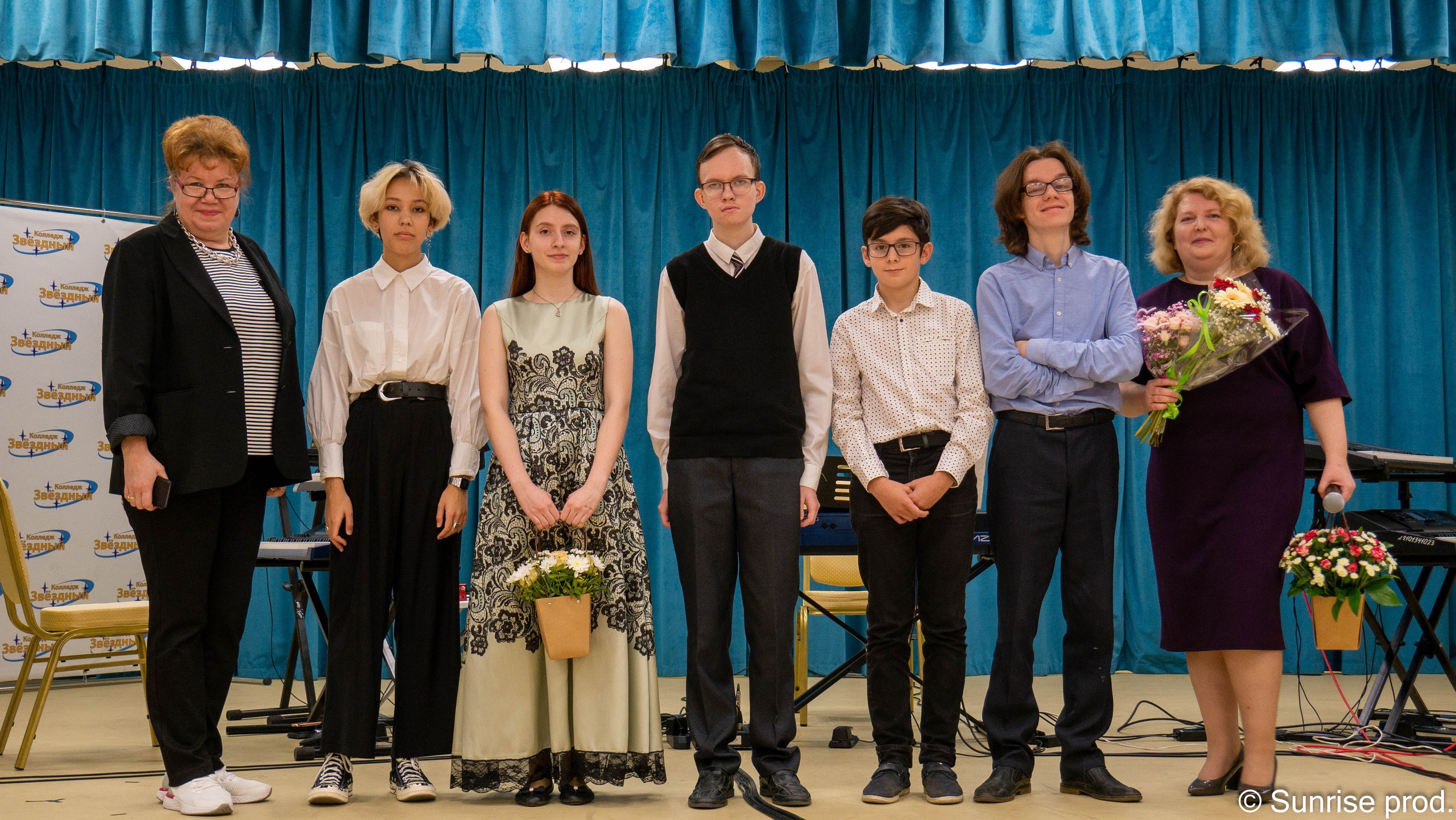 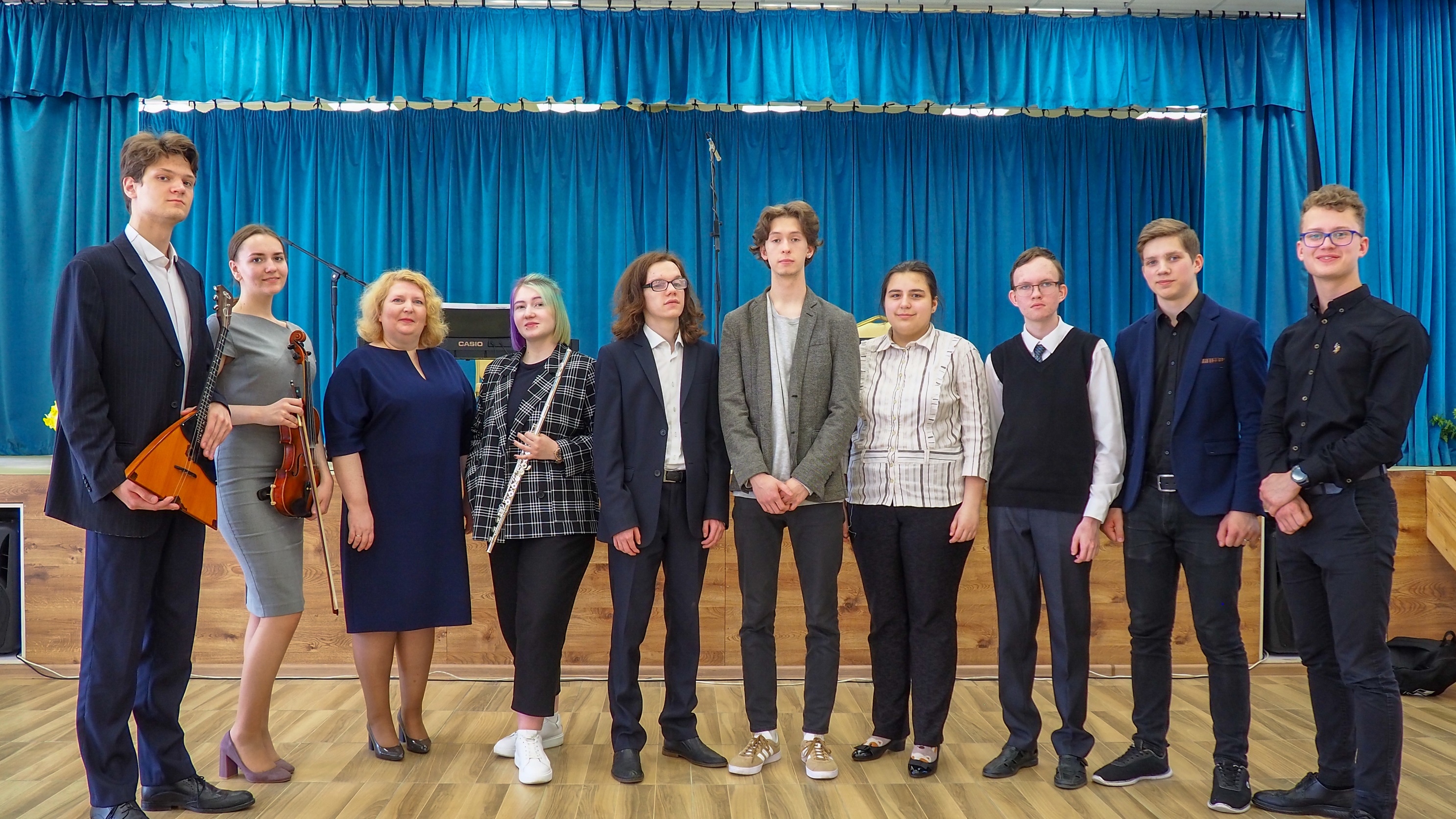 Новогодний концерт
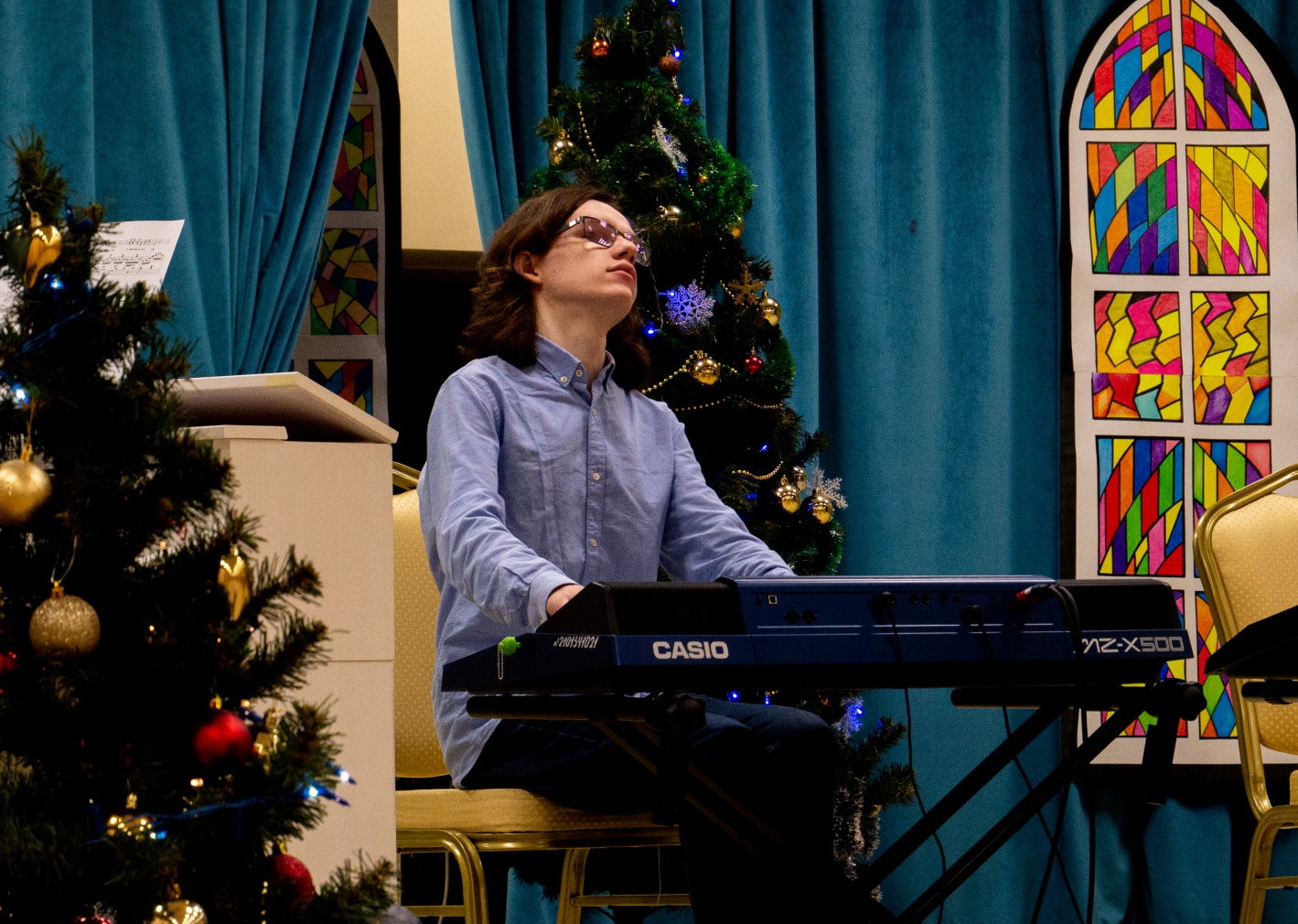 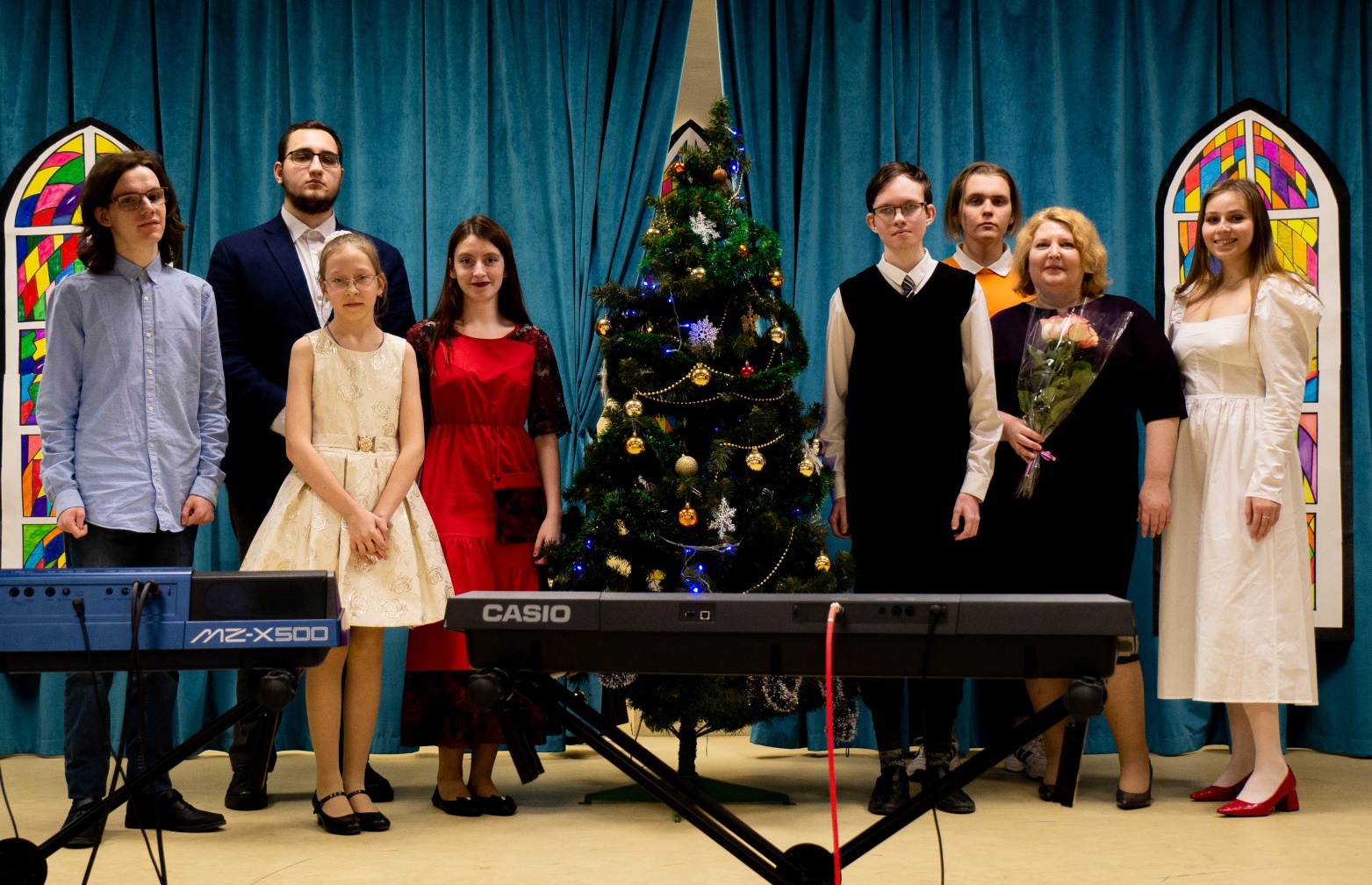 Концерт электронной музыки
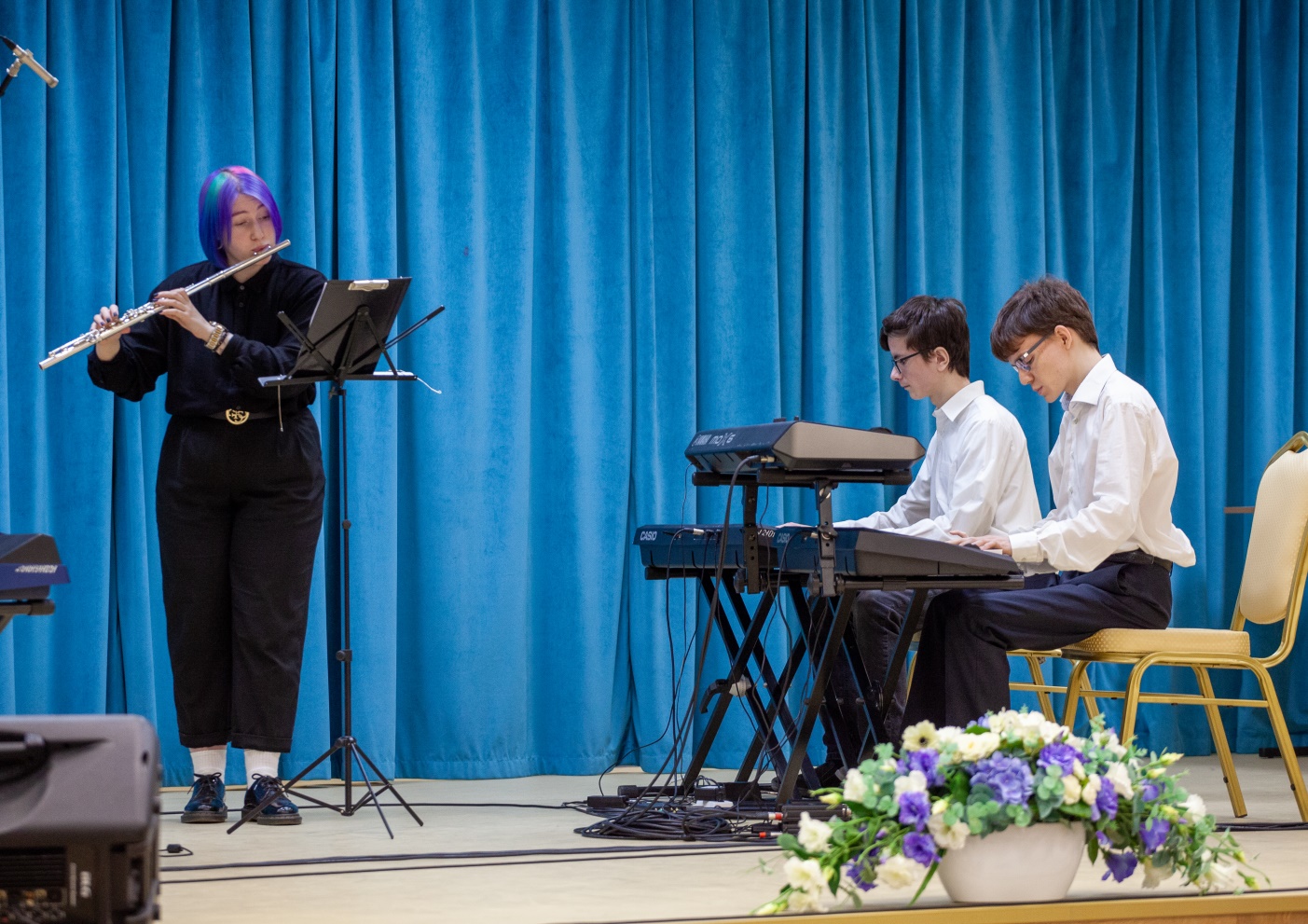 Творческая деятельность как инструмент коммуникации (из опыта работы со слабовидящим обучающимся в «Студии игры на электронных музыкальных инструментах»)
Фатьянова Елена Алексеевна
 педагог дополнительного образования 
СПб ГБ ПОУ «Колледж «Звёздный»